Odbor výstavby a rozvoje města

Ing. Petr Hybner
radní pro investice
24.4.2018
MÚSS – výměna PVC na chodbě v 2. patře
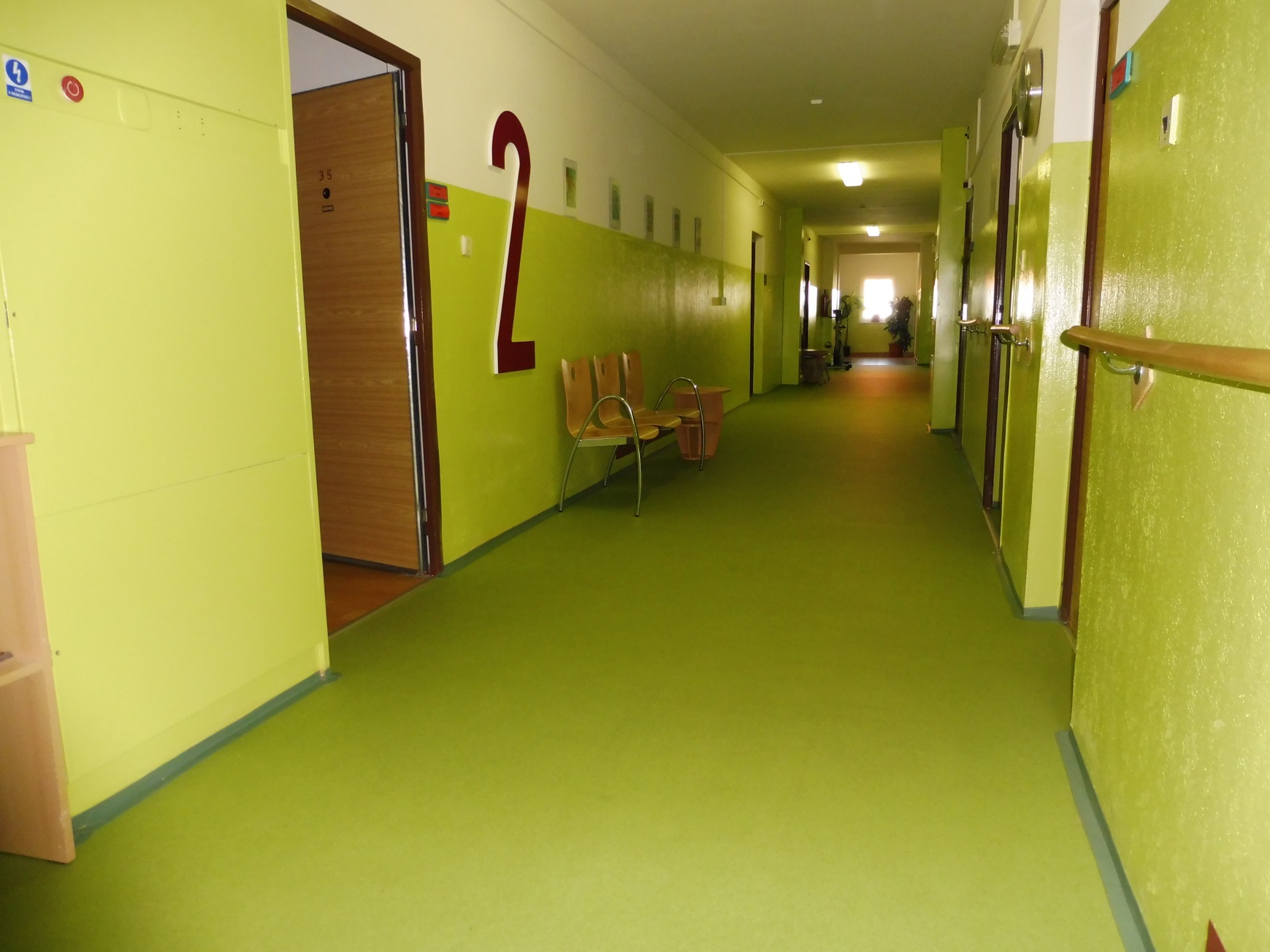 24.4.2018
MÚSS - RECEPCE
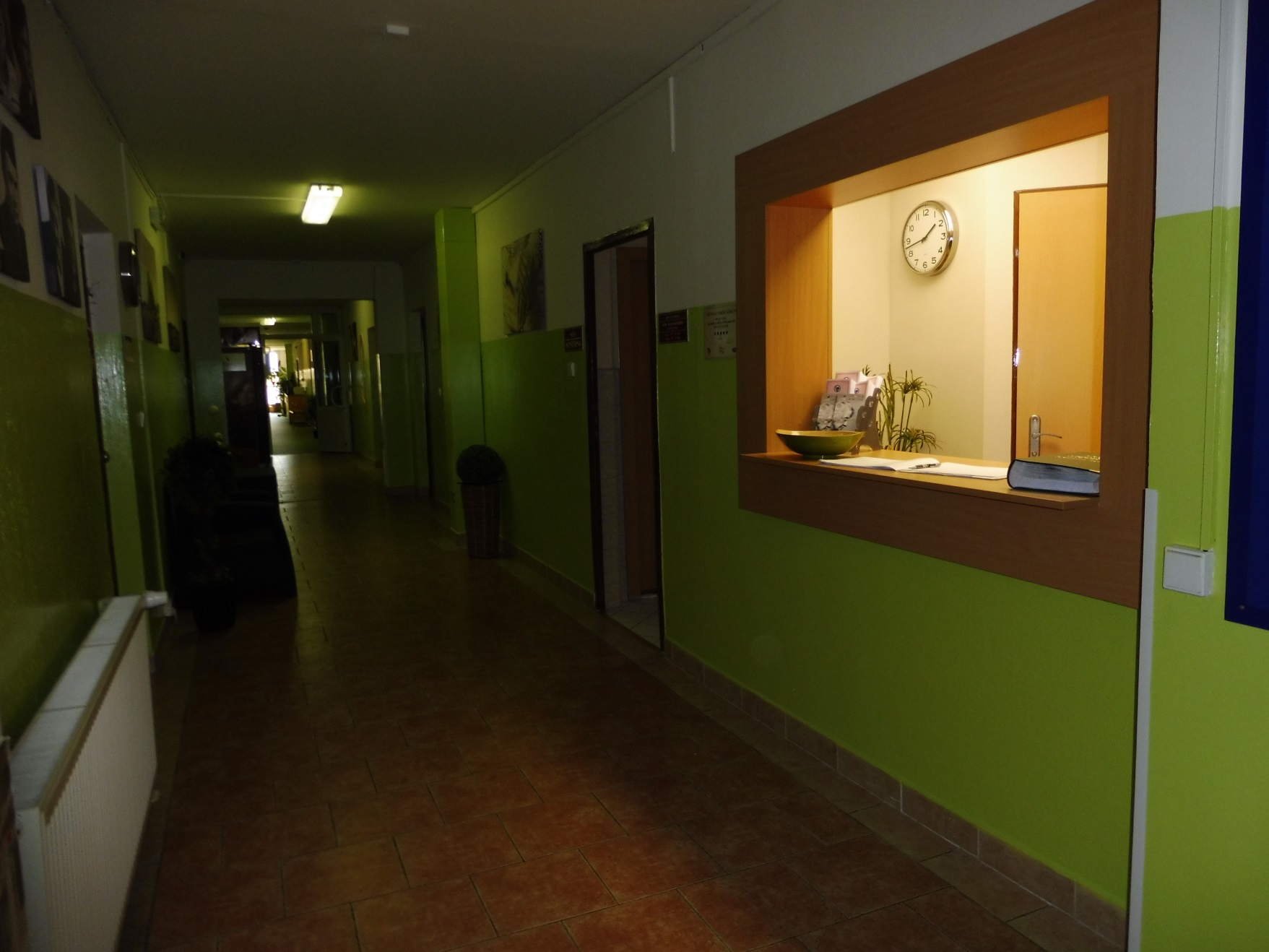 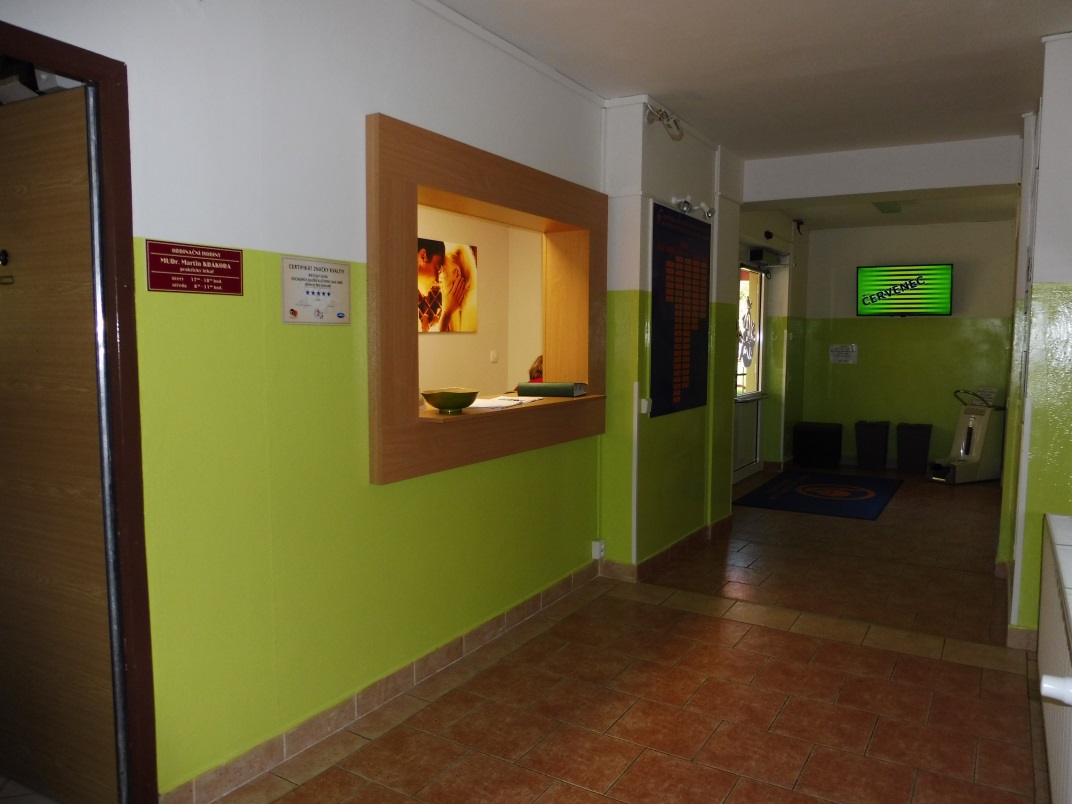 24.4.2018
Rekonstrukce nádvoří ZÁMKU
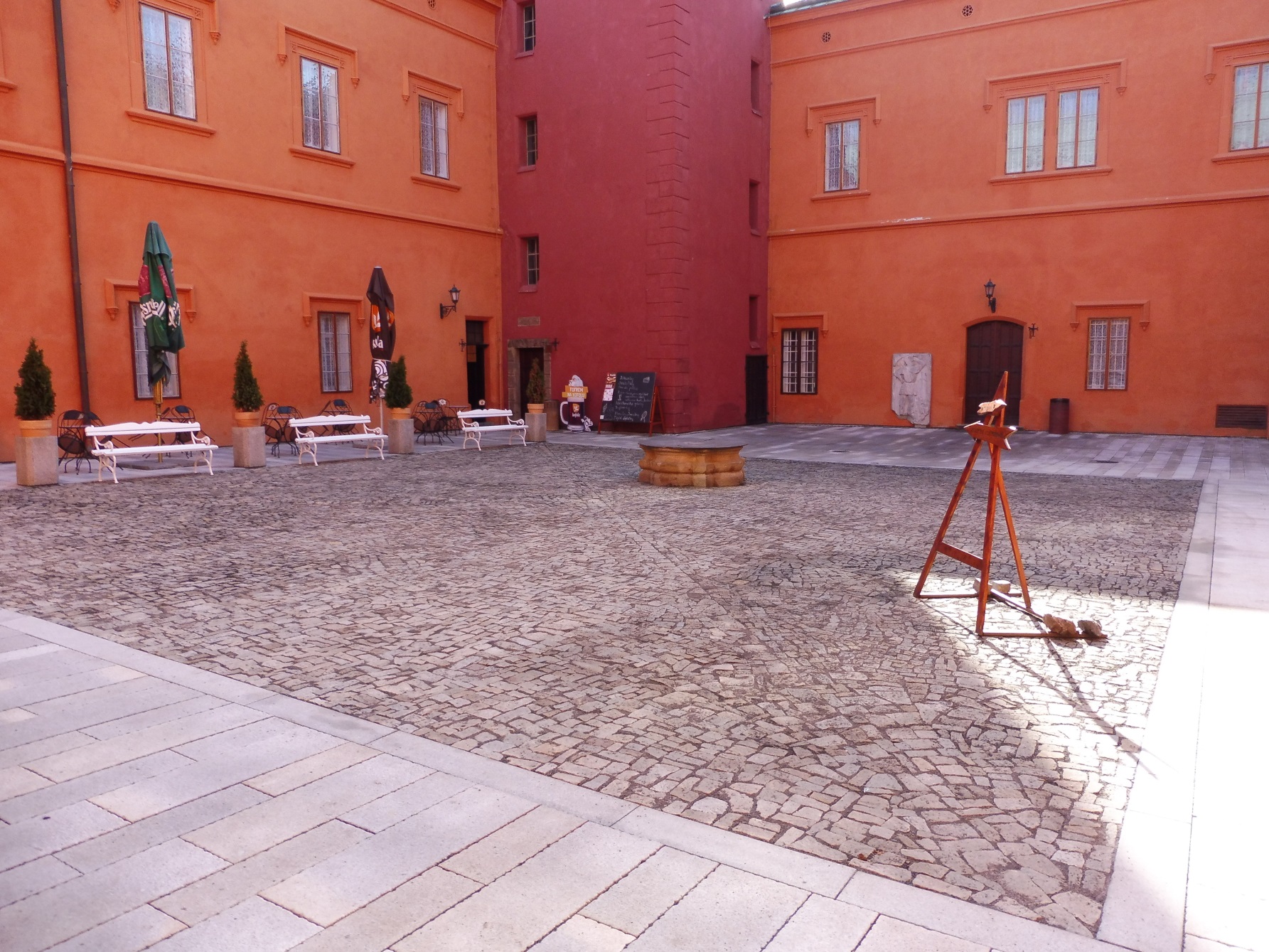 24.4.2018
Ul. Pod Stadionem úprava chodníku
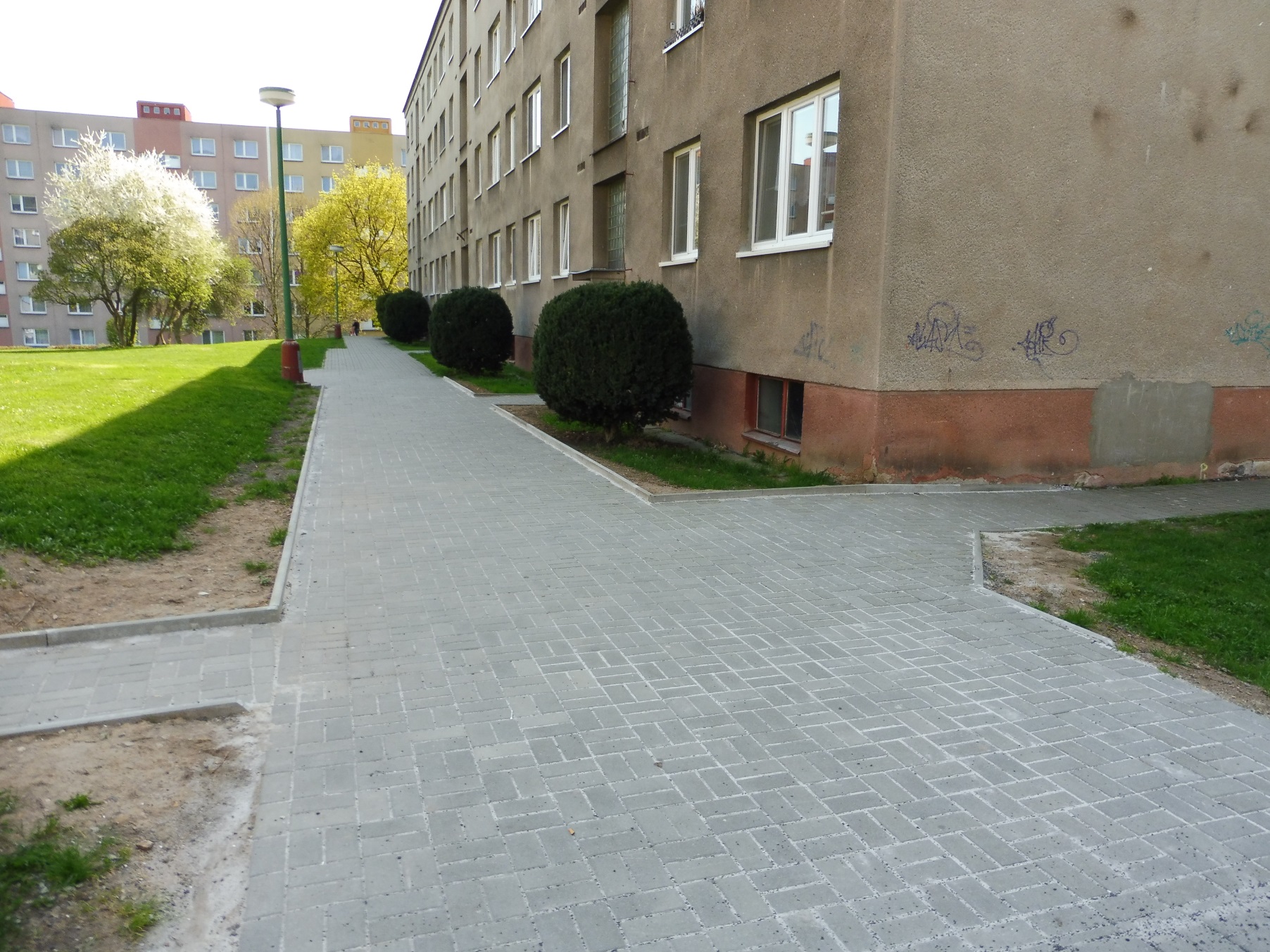 24.4.2018
ZUŠ J. Á. Komenského – venkovní žebříky
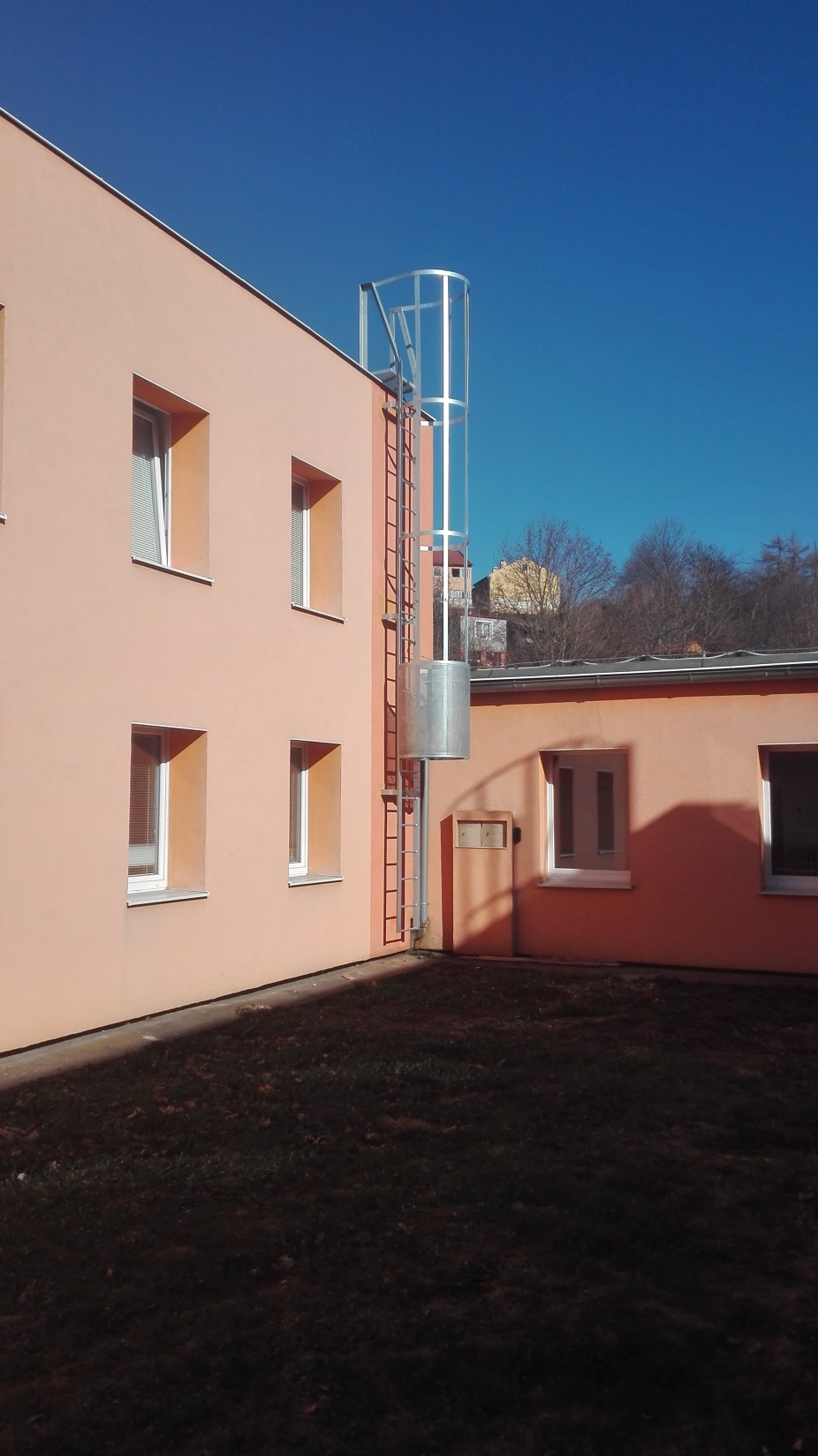 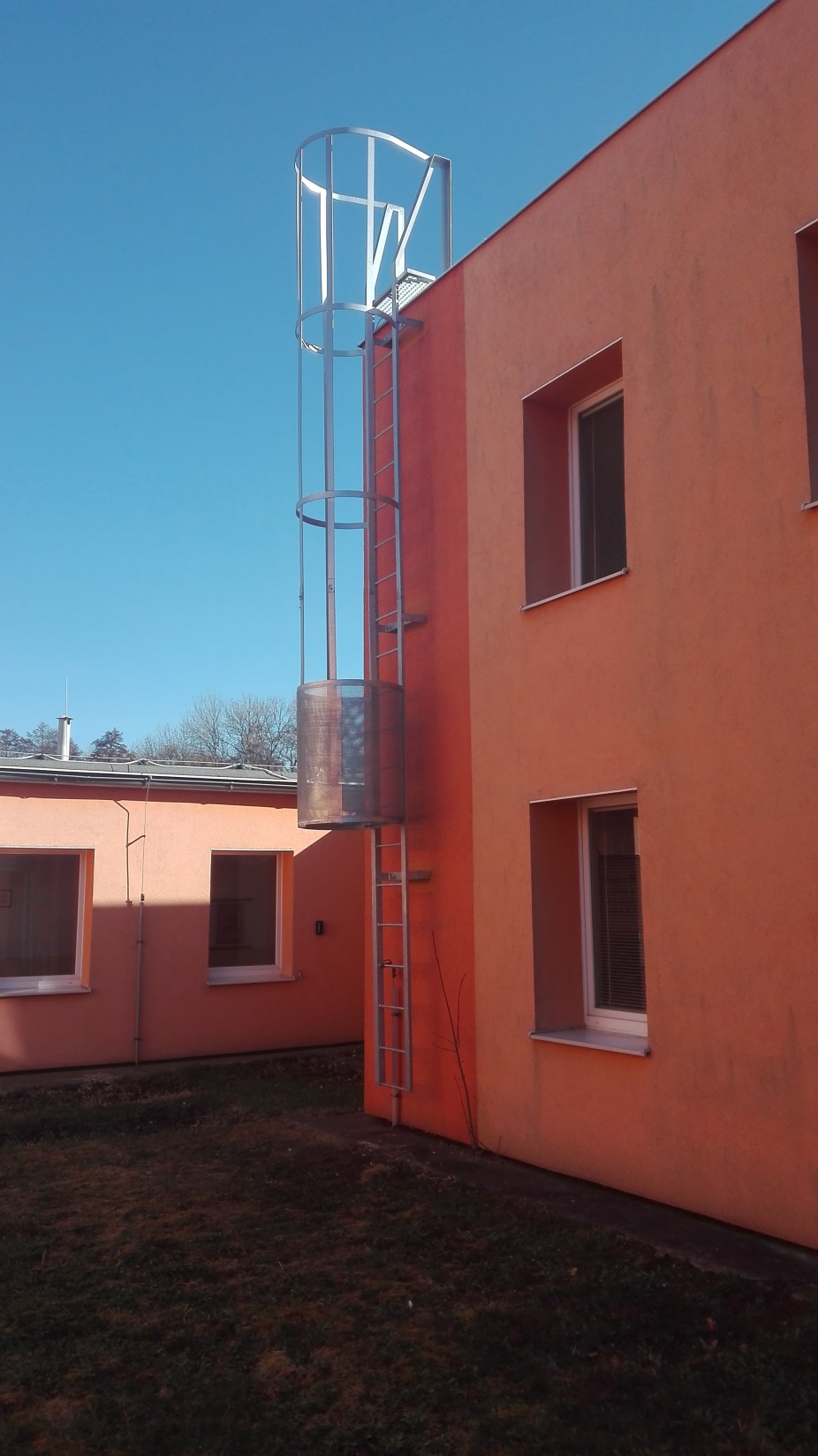 24.4.2018
Zimní stadion – oprava kompresoru a čerpadla NH3
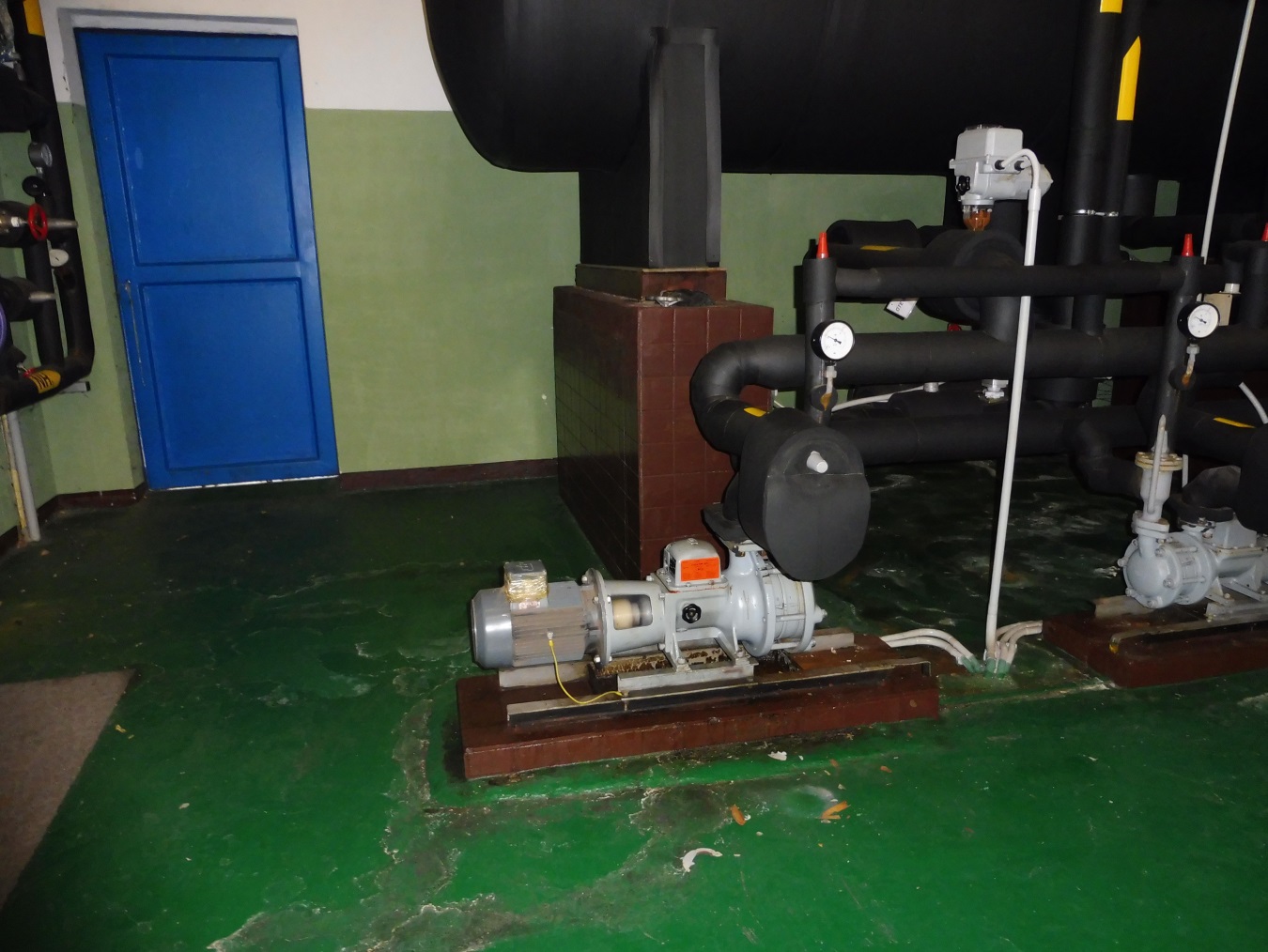 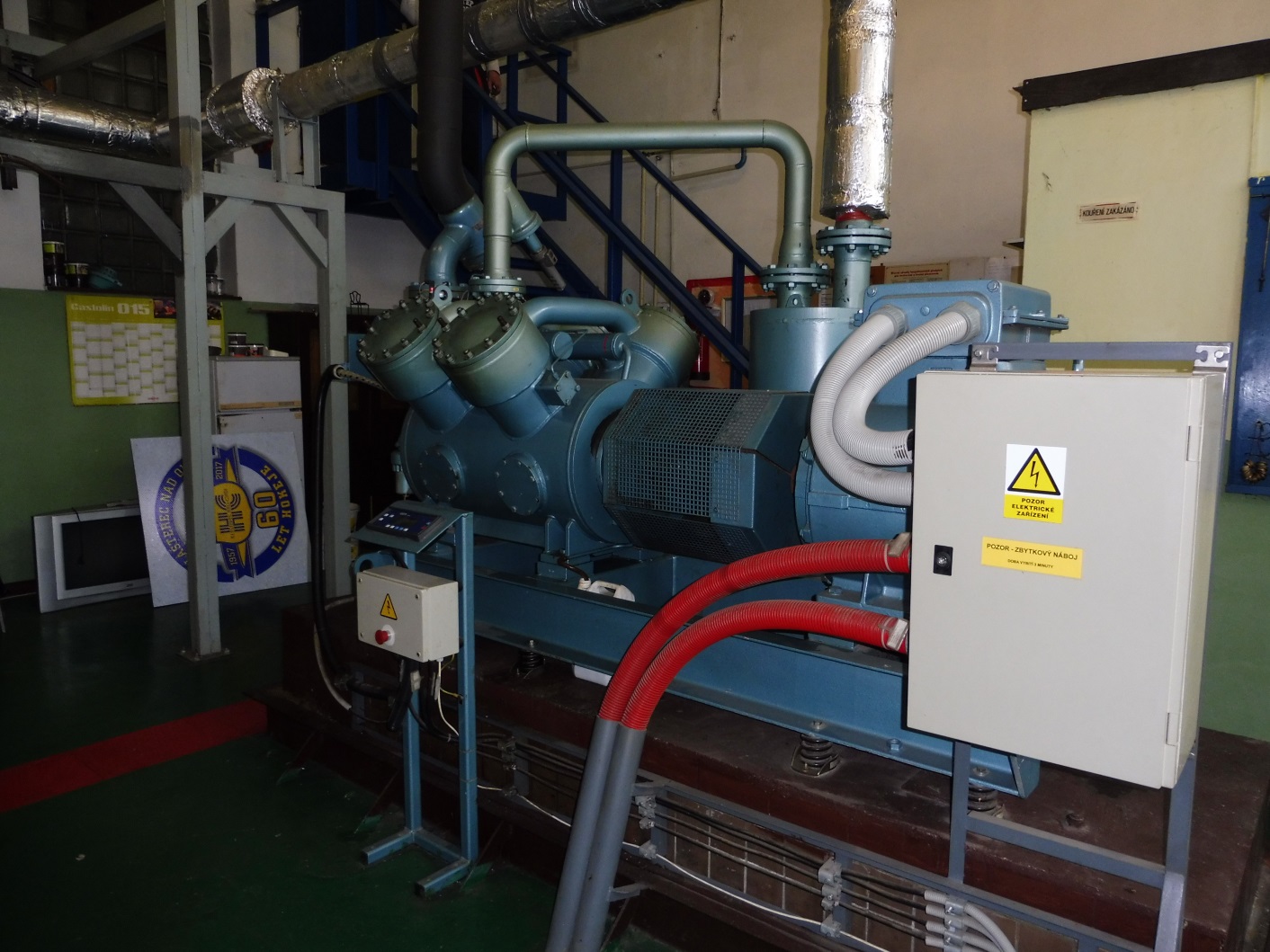 24.4.2018
ZŠ Školní – oprava střechy
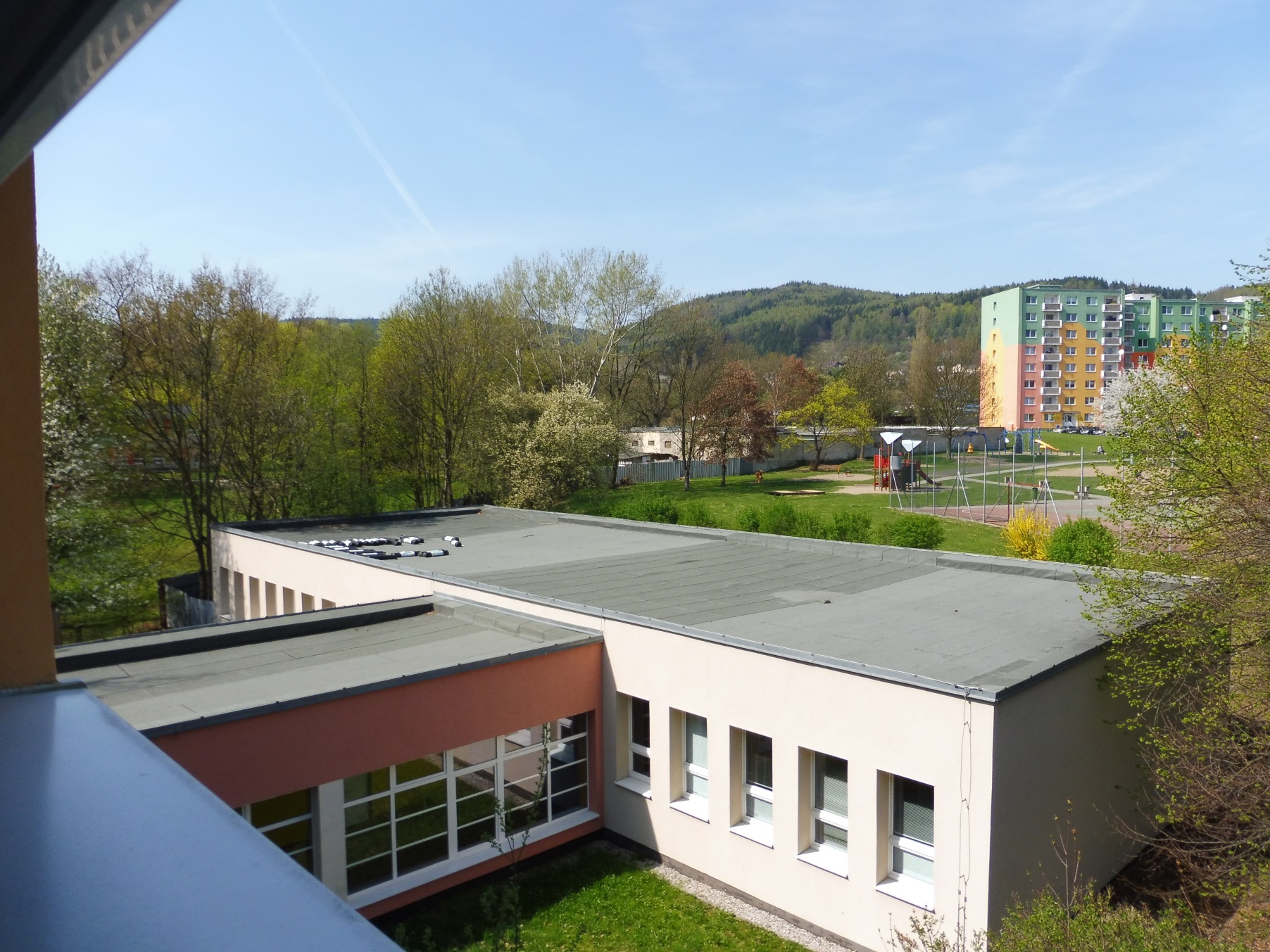 24.4.2018
Čp. 10 ul. Zahradní – výměna oken
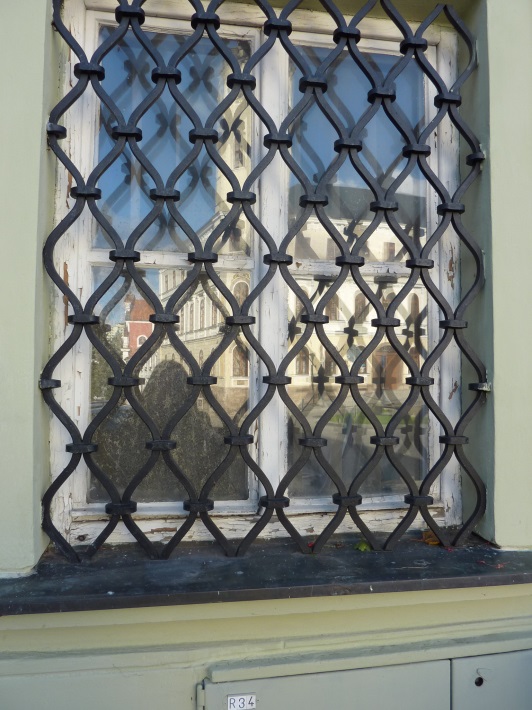 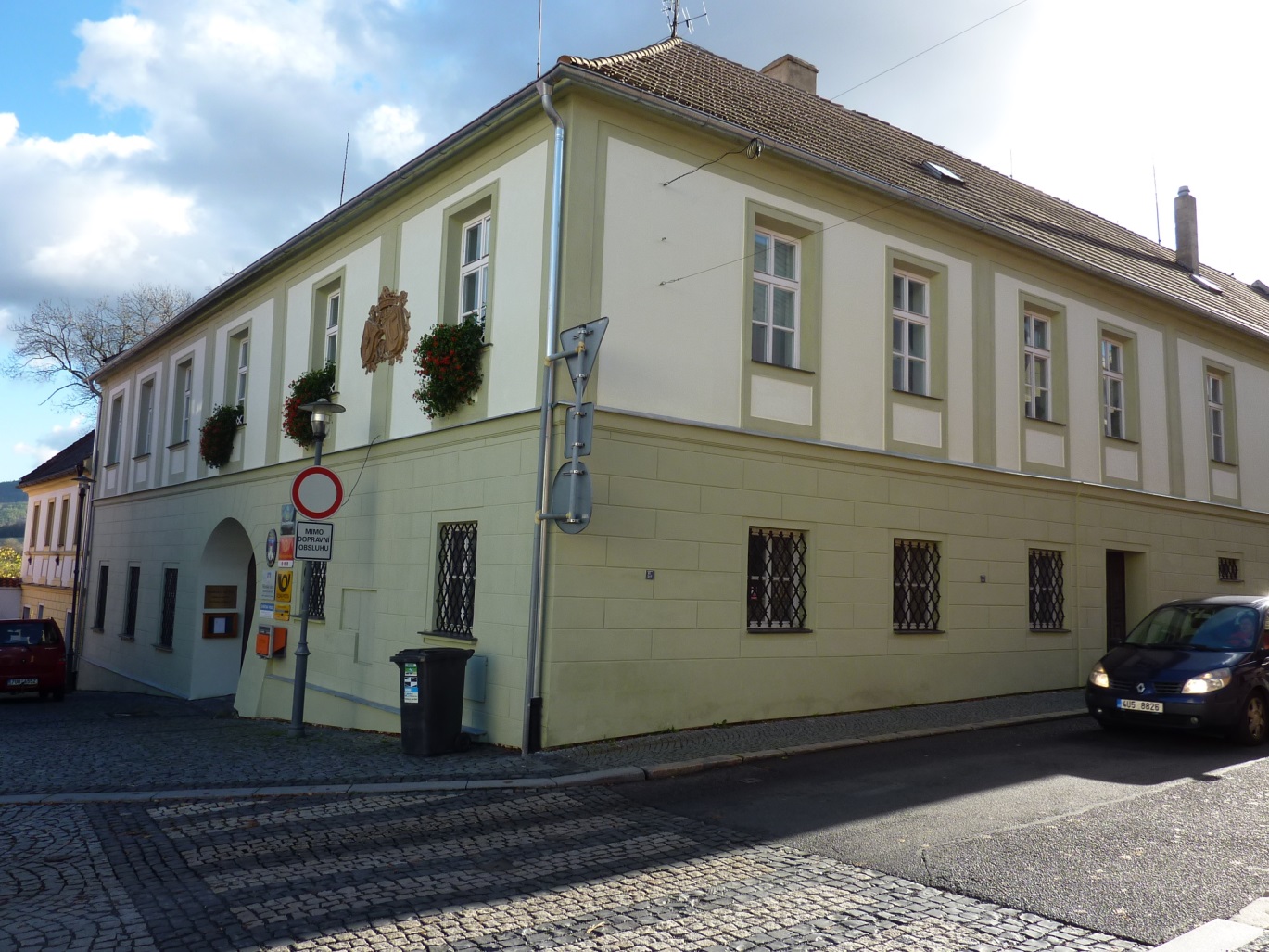 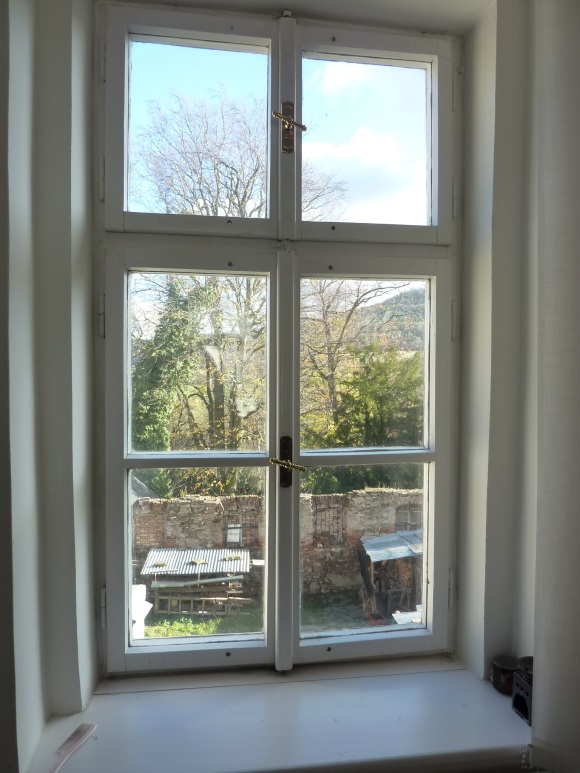 24.4.2018
Čp. 10 ul. Zahradní – rekonstrukce střechy
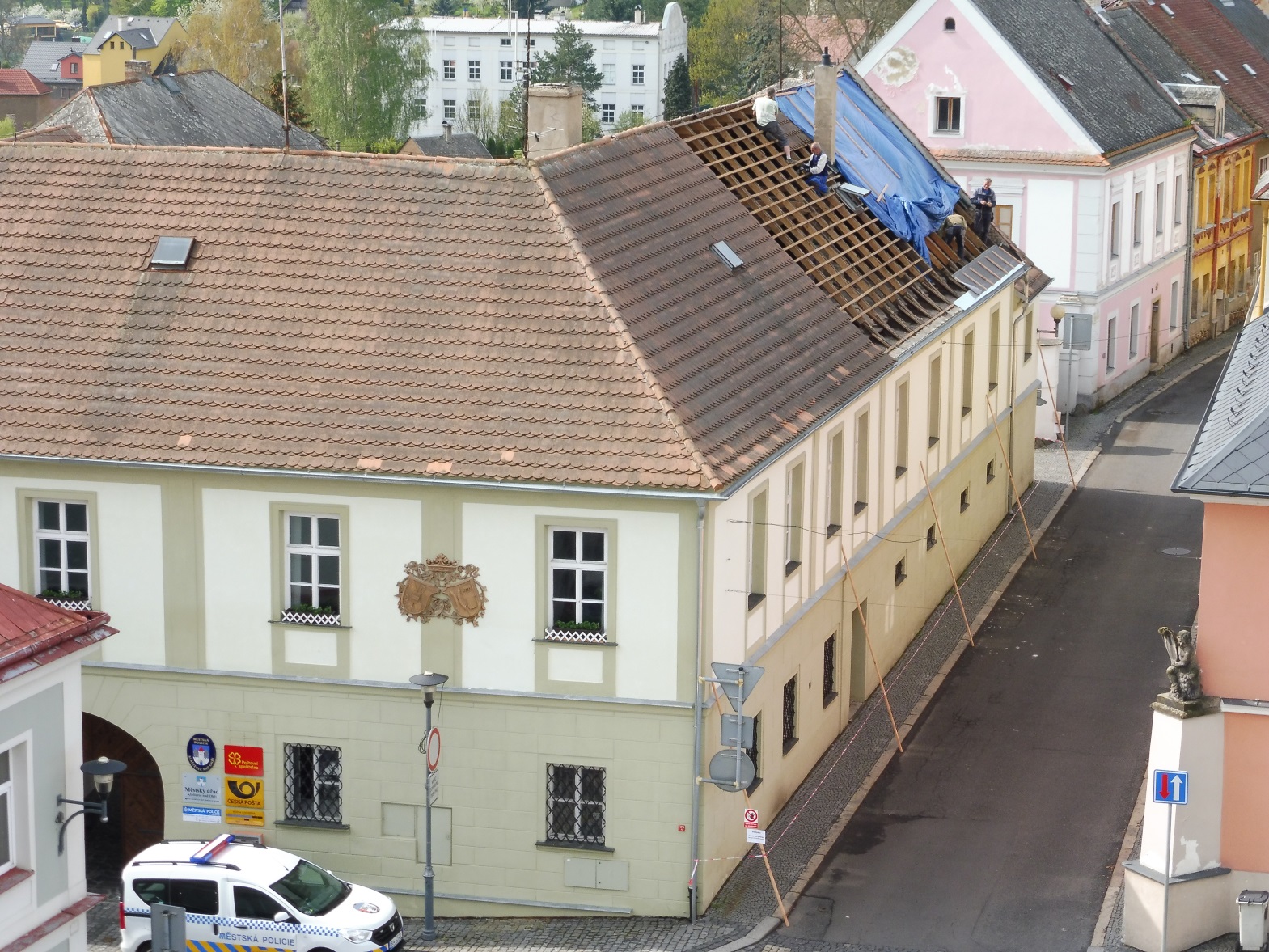 24.4.2018
Parkoviště ul. Zahradní
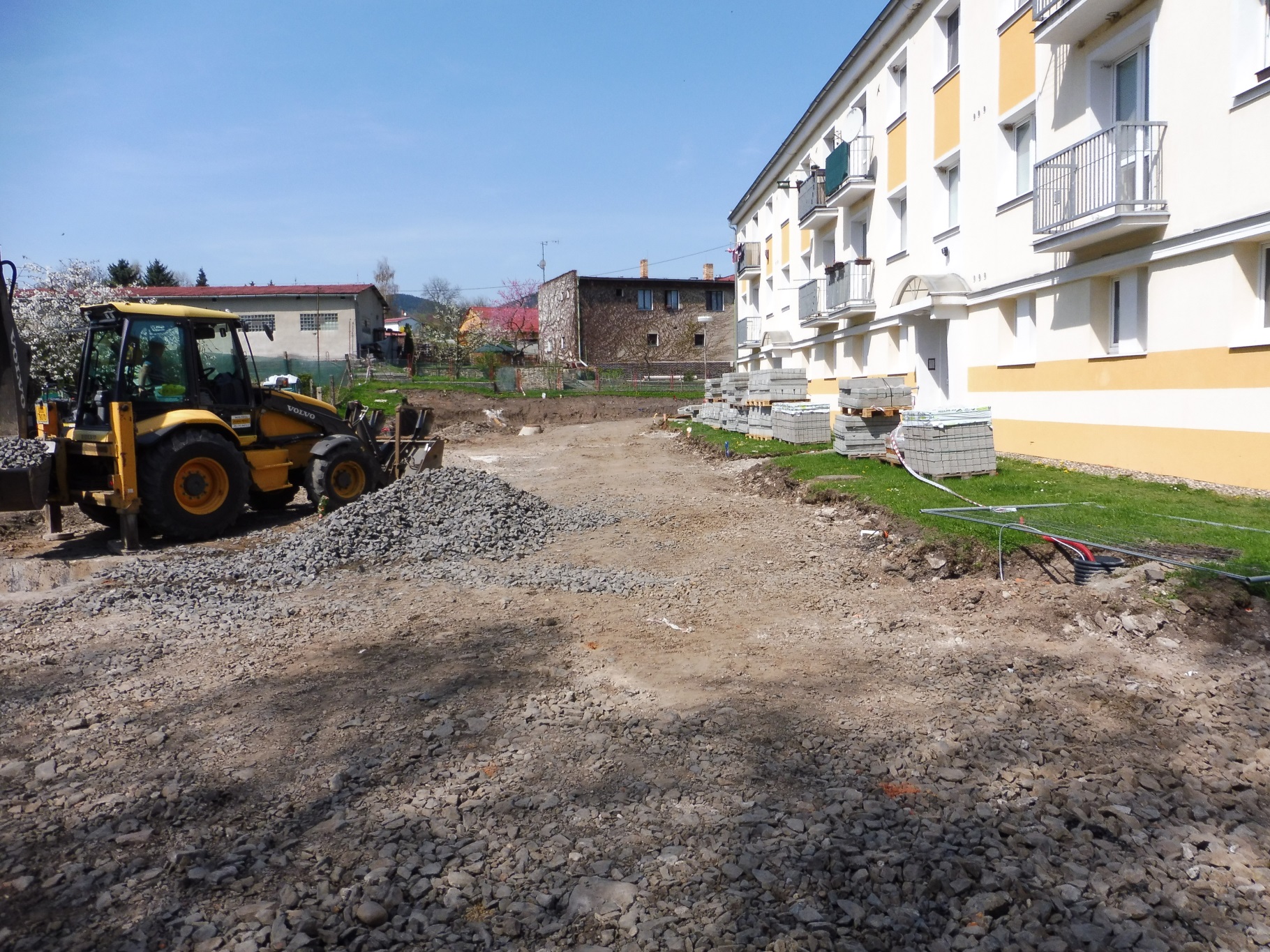 24.4.2018
AQUAPARK – oprava obkladů
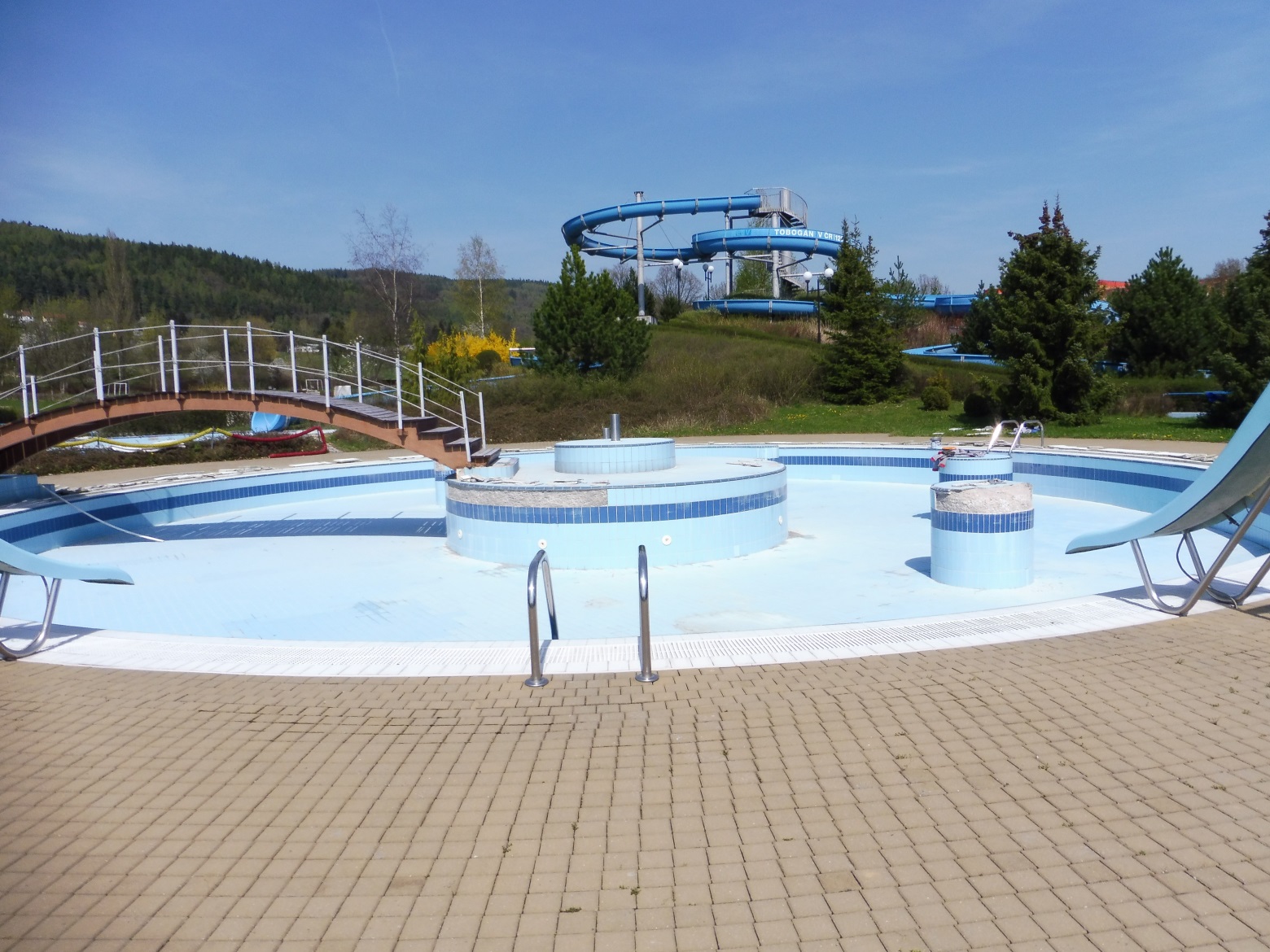 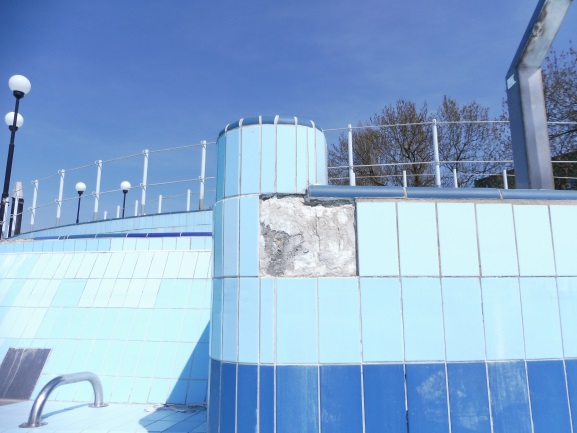 24.4.2018
AQUAPARK – bazénová fólie
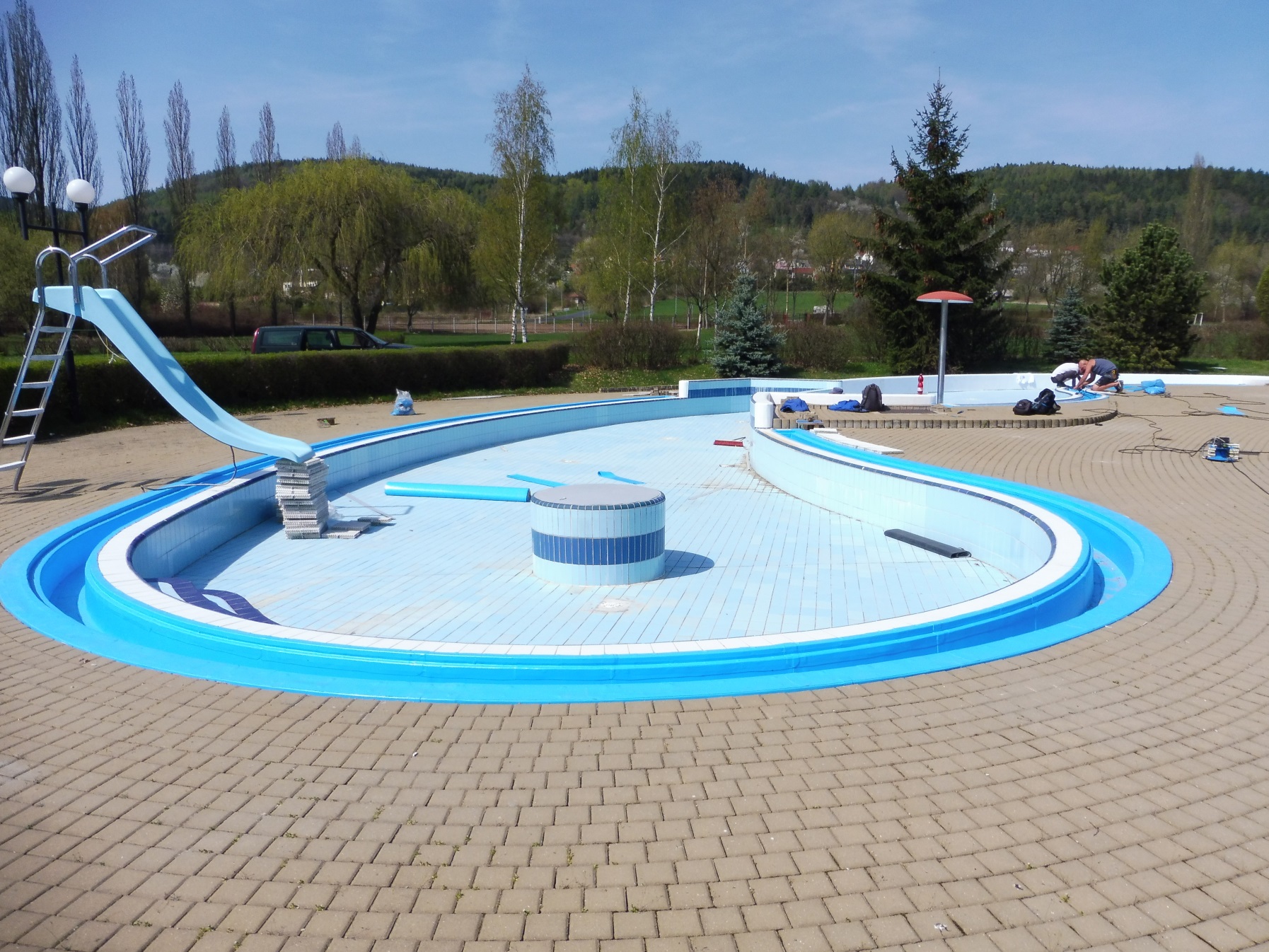 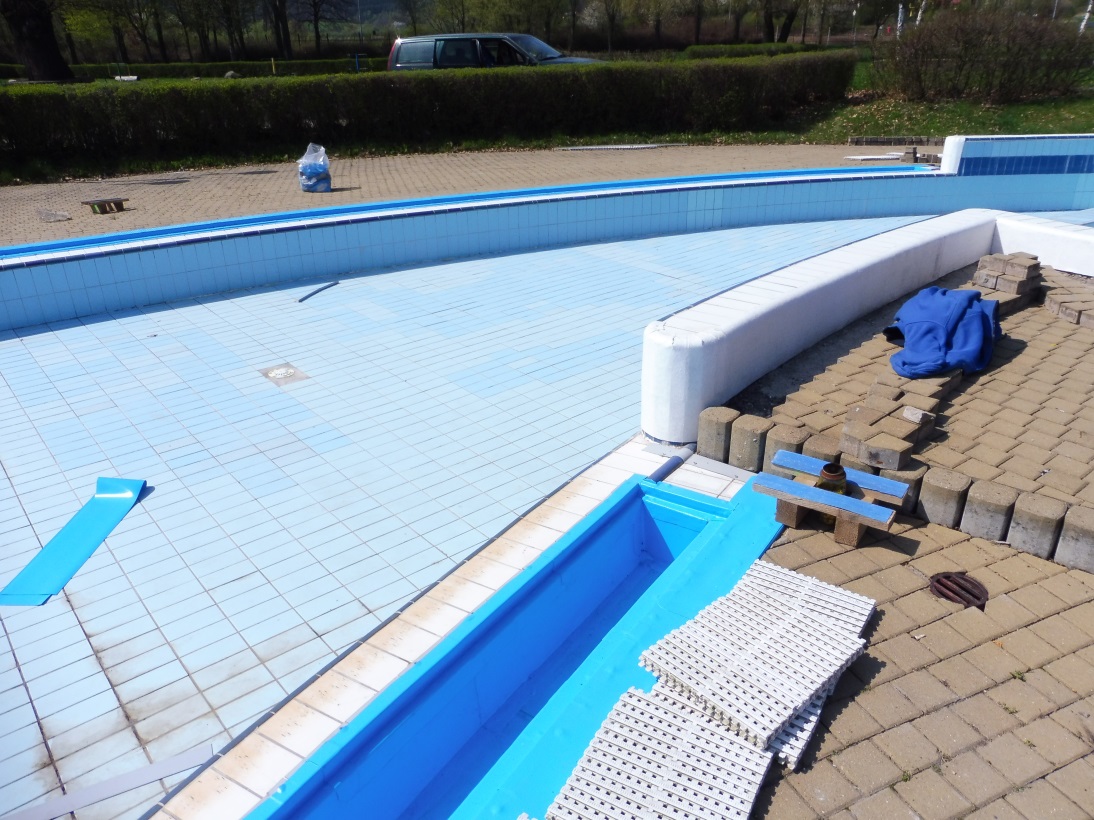 24.4.2018
Odbor finanční
Odbor správy majetku a bytového fondu

Ing. Štěpán Kostelník
radní pro ekonomiku
24.4.2018
24.4.2018
Rozdělení dotací v dotačním programu "Podpora kulturních akcí a projektů 
pro rok 2018„
(průběžná informace)
24.4.2018
Přehled podpořených projektů
24.4.2018
Informace o prodeji pozemků na IP Verne v lokalitě C
1/2006 rozhodlo zastupitelstvo o prodeji pozemků v lokalitě C 1 – C 4 o výměře 17,97 ha společnosti CENTREPOINT VERNE a.s., za kupní cenu ve výši 24,8 milionů Kč tj. 138 Kč/m2 a o uzavření smlouvy o smlouvě budoucí kupní na pozemky v lokalitě C 5 – C 6 o výměře 36,68 ha, za kupní cenu ve výši 114,50 Kč/m2 tj. cca 42 milionů Kč
24.4.2018
24.4.2018
3/2006 uzavřena se společností CENTREPOINT VERNE a.s. kupní smlouva na pozemky v lokalitě C 1–C 4
10/2007 uzavřena se společností CENTREPOINT VERNE a.s. kupní smlouva na převod pozemků v lokalitě C 5-C 6
5/2012 částečně odstoupeno od kupní smlouvy, čímž město získalo zpět pozemky o výměře 14 ha
24.4.2018
24.4.2018
9/2015 rozhodlo zastupitelstvo o vyhlášení záměru prodeje pozemků o výměře cca 12, 9 ha, a to za cenu ve výši minimálně 150 Kč/m2
12/2015 rozhodlo zastupitelstvo o schválení prodeje pozemků o výměře cca 12, 9 ha, za kupní cenu ve výši 150 Kč/m2 společnosti CENTREPOINT VERNE a.s., 
1/2016 uzavřena kupní smlouva se společností CENTREPOINT VERNE a.s. , kupní cena ve výši 19.365.300 Kč
24.4.2018
24.4.2018
1/2016 uzavřena kupní smlouva mezi společnostmi CENTREPOINT VERNE a.s. a BENTELER Automotive Klášterec nad Ohří s.r.o., pozemky o výměře 12,2677 ha
převáděné pozemky byly již ve vlastnictví společnosti CENTREPOINT VERNE a.s.
24.4.2018
Pozemky ve vlastnictví města Klášterce nad Ohří
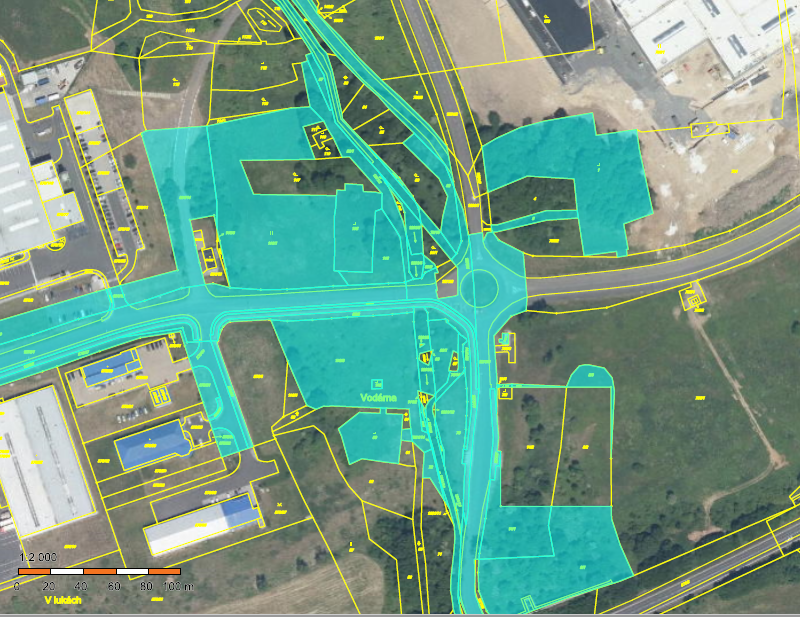 24.4.2018
17 domácích i zahraničních firem podnikajících v nejrůznějších průmyslových odvětvích  a více než 3.000 zaměstnanců
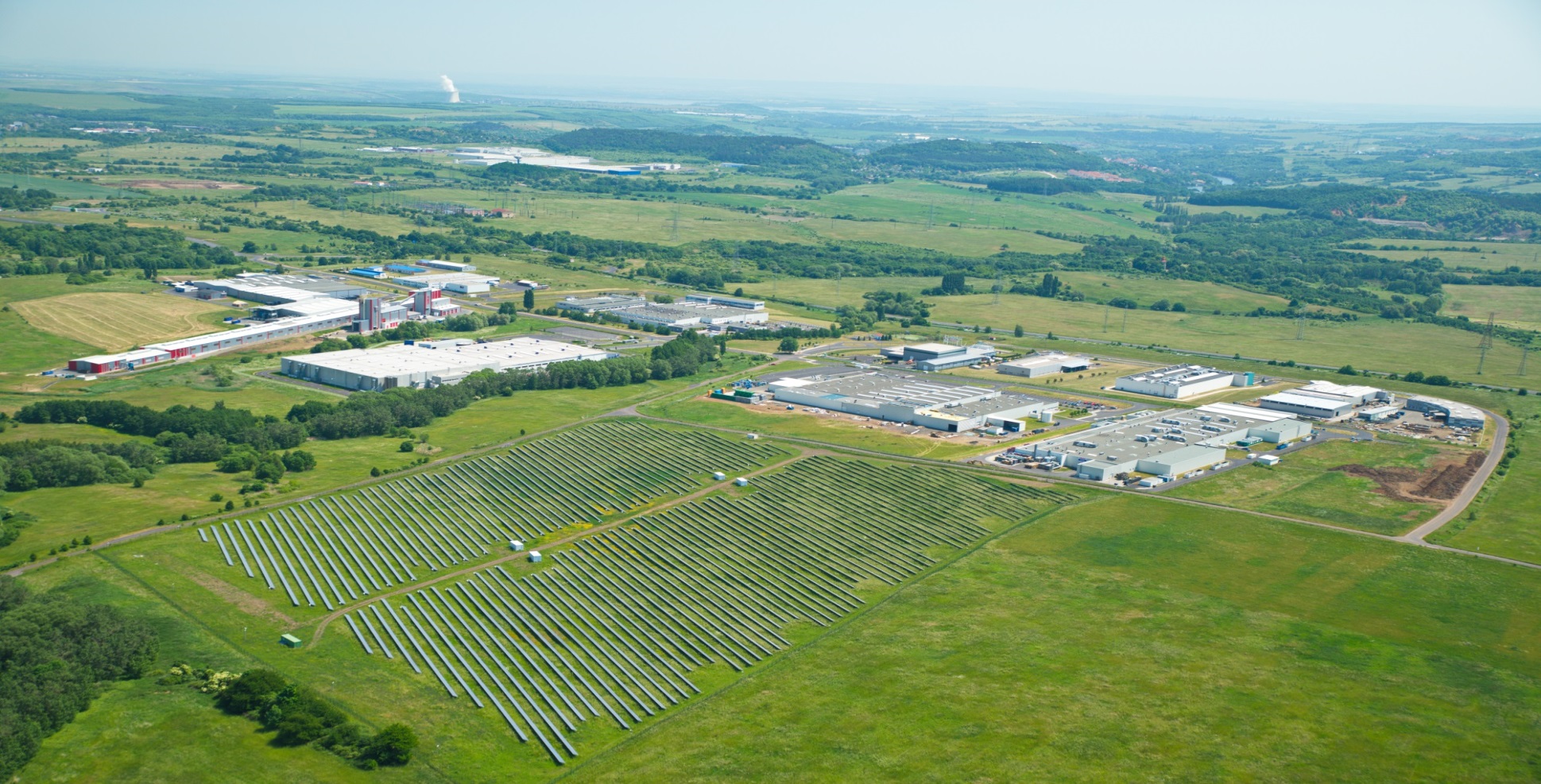 24.4.2018
Odbor komunikace a cestovního ruchu

Vladimír Klíma
radní pro komunikaci a cestovní ruch
24.4.2018
Cena města

7 kandidátů dle návrhů veřejnosti, ZM v červnu
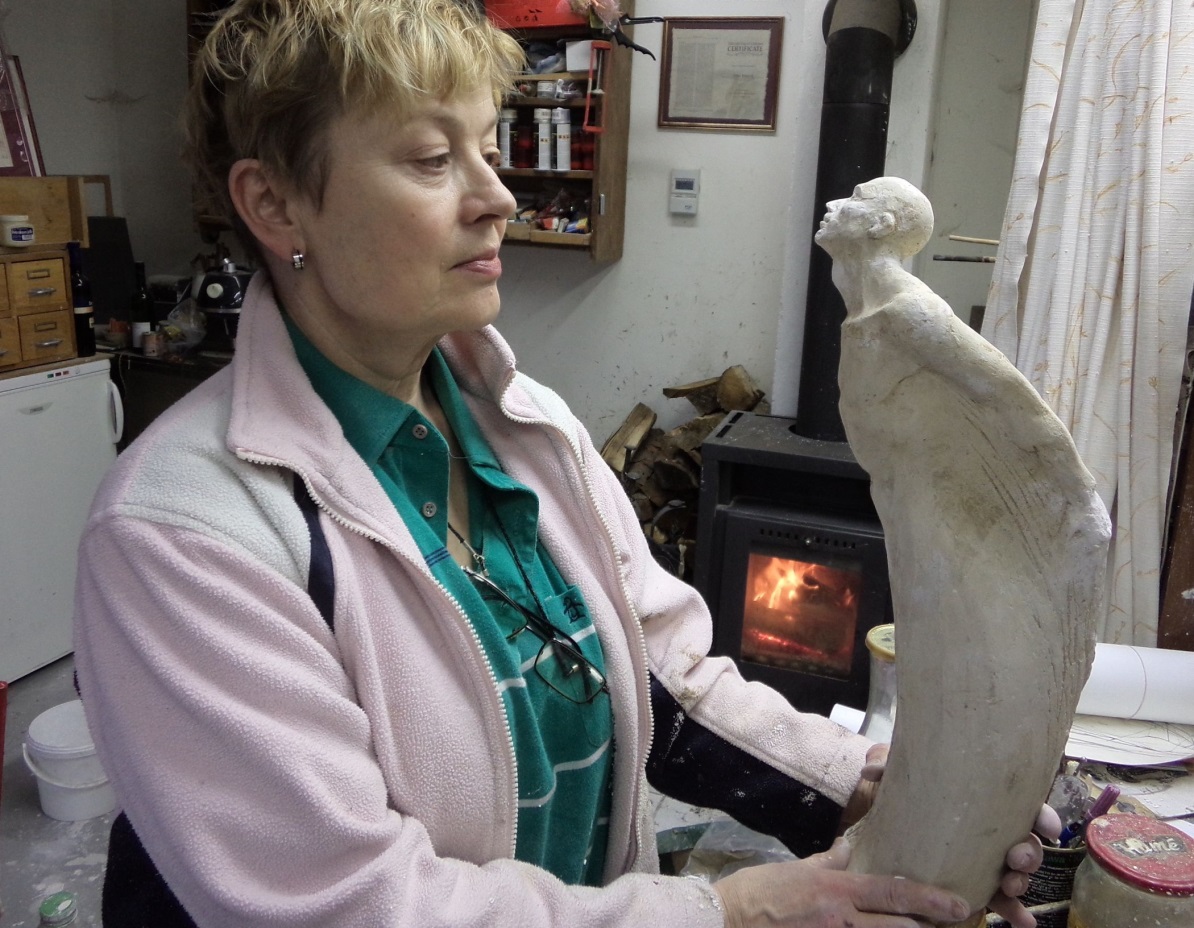 24.4.2018
Stavění májky

30. dubna od 15 hodin na náměstí
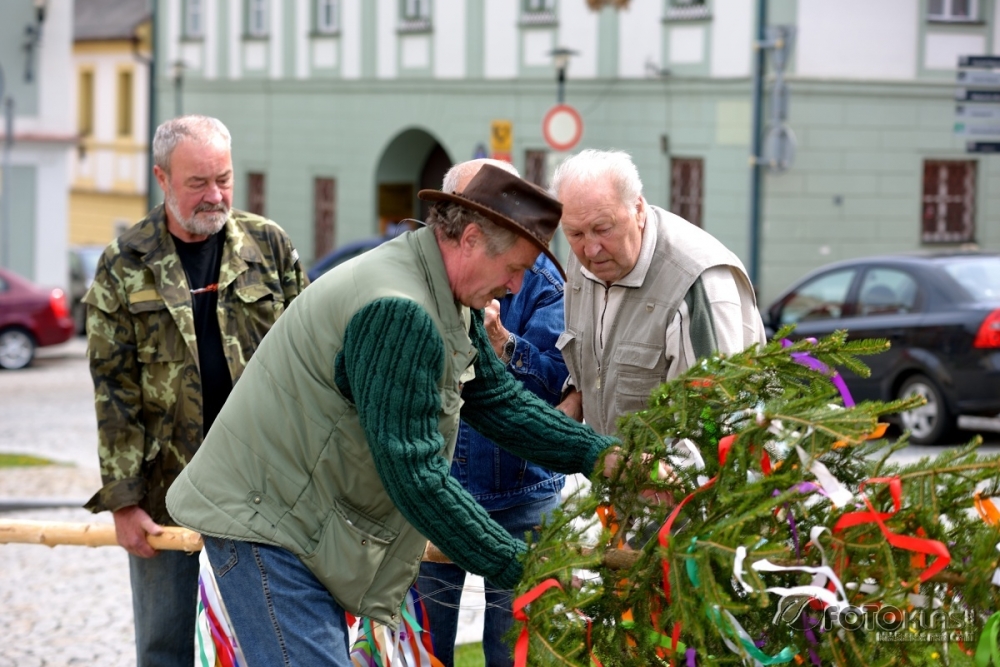 24.4.2018
Pietní akt

7. května od 15 hodin na hřbitově
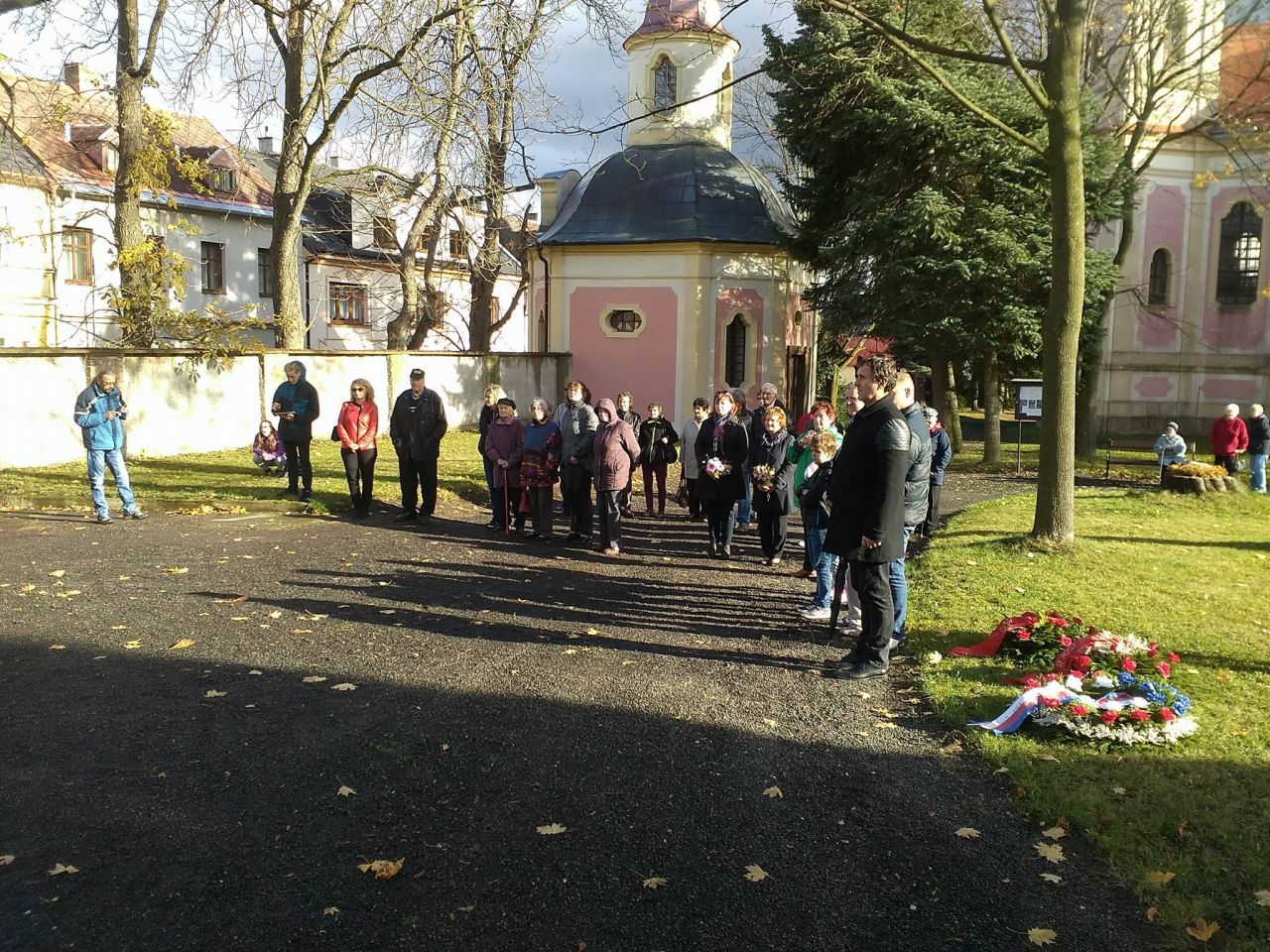 24.4.2018
Dnes je i zítra

v prodeji v infocentru za 149 Kč
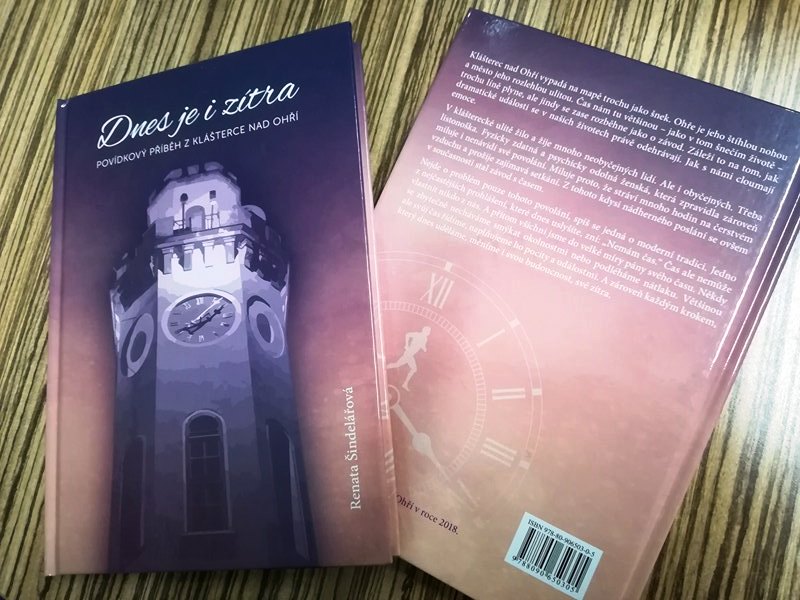 24.4.2018
Prohlídky zámeckého parku

s Františkem Kroupou, od května
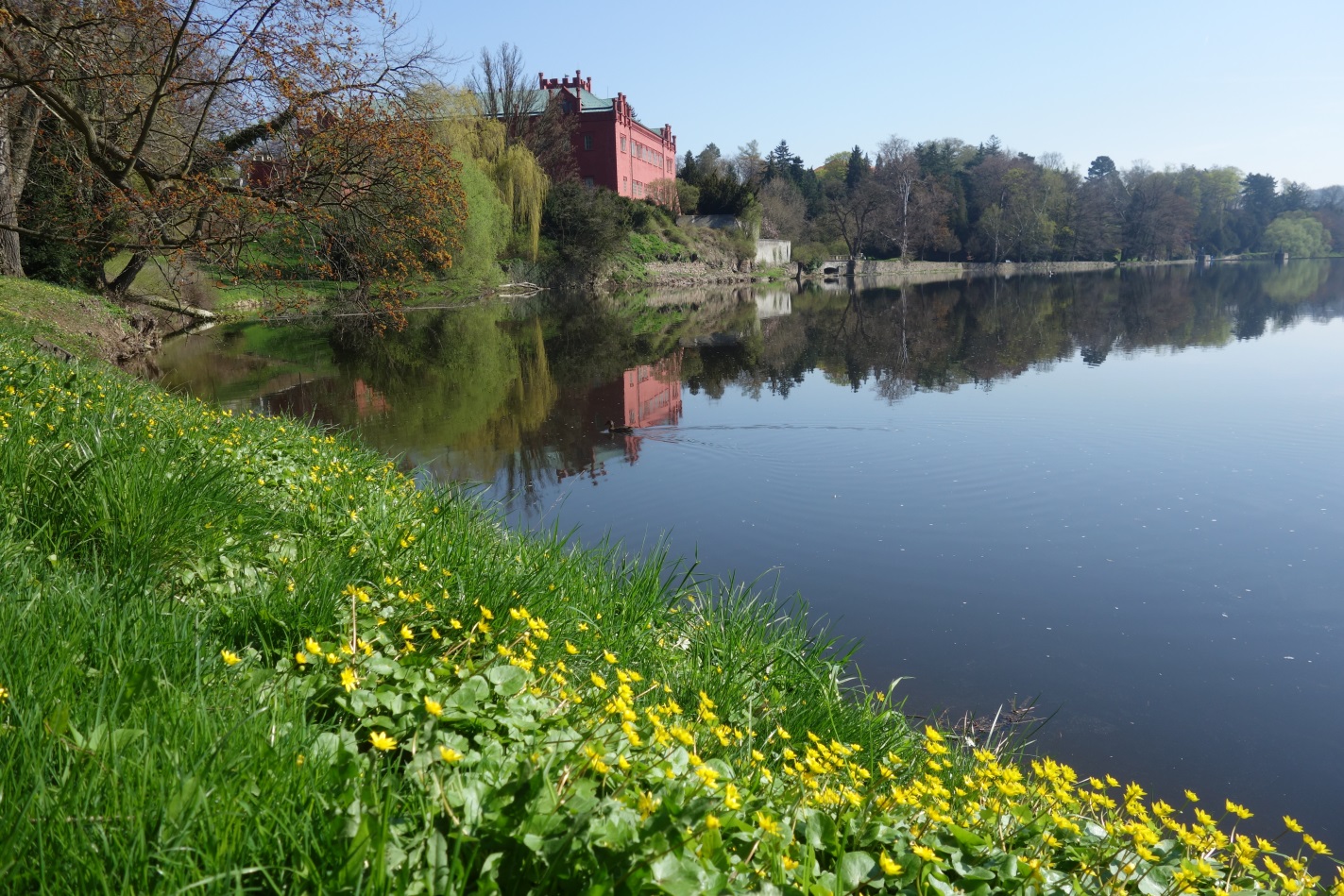 24.4.2018
Denní provoz infocenter

od května do září
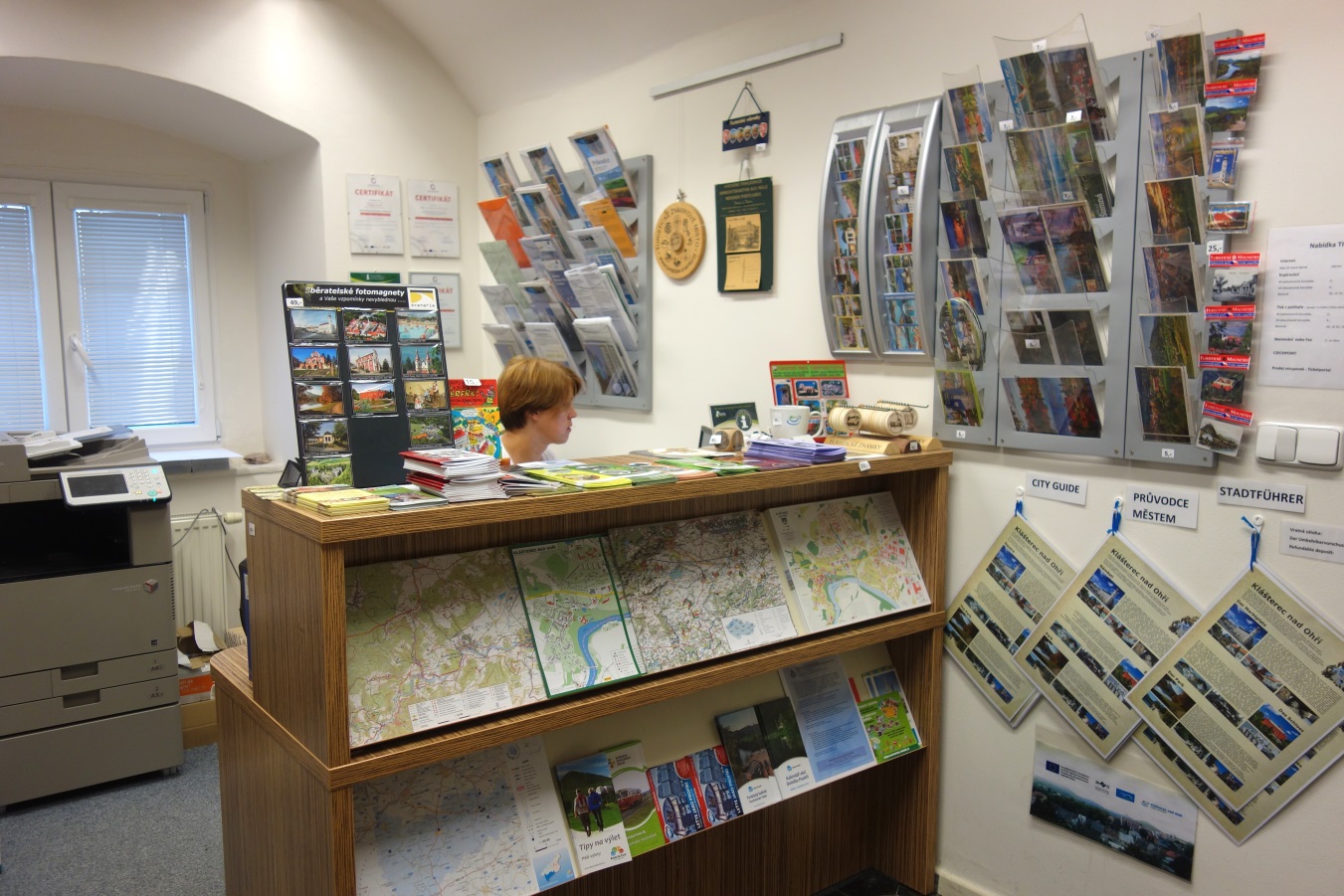 24.4.2018
Ostrovské malířky v galerii Kryt

do 14. května
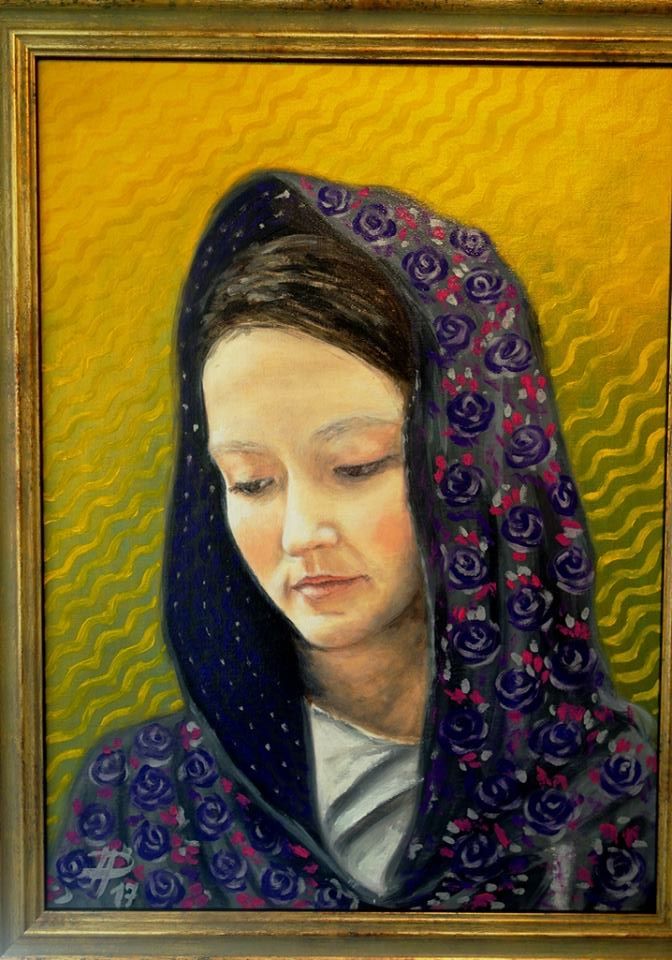 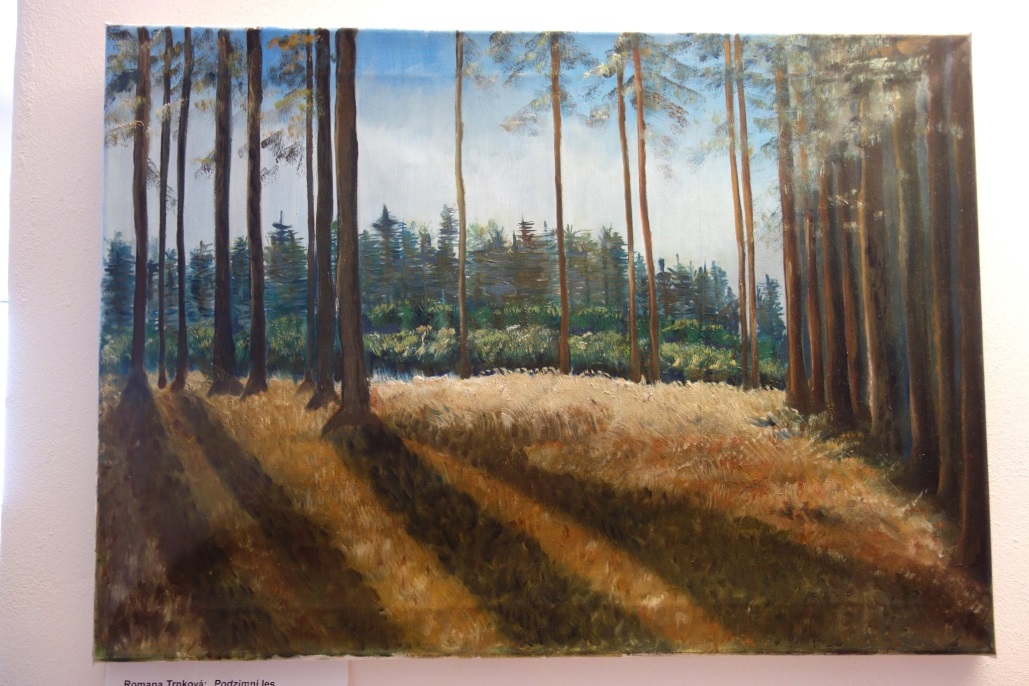 24.4.2018
Česko-německá výstava

od 1. června
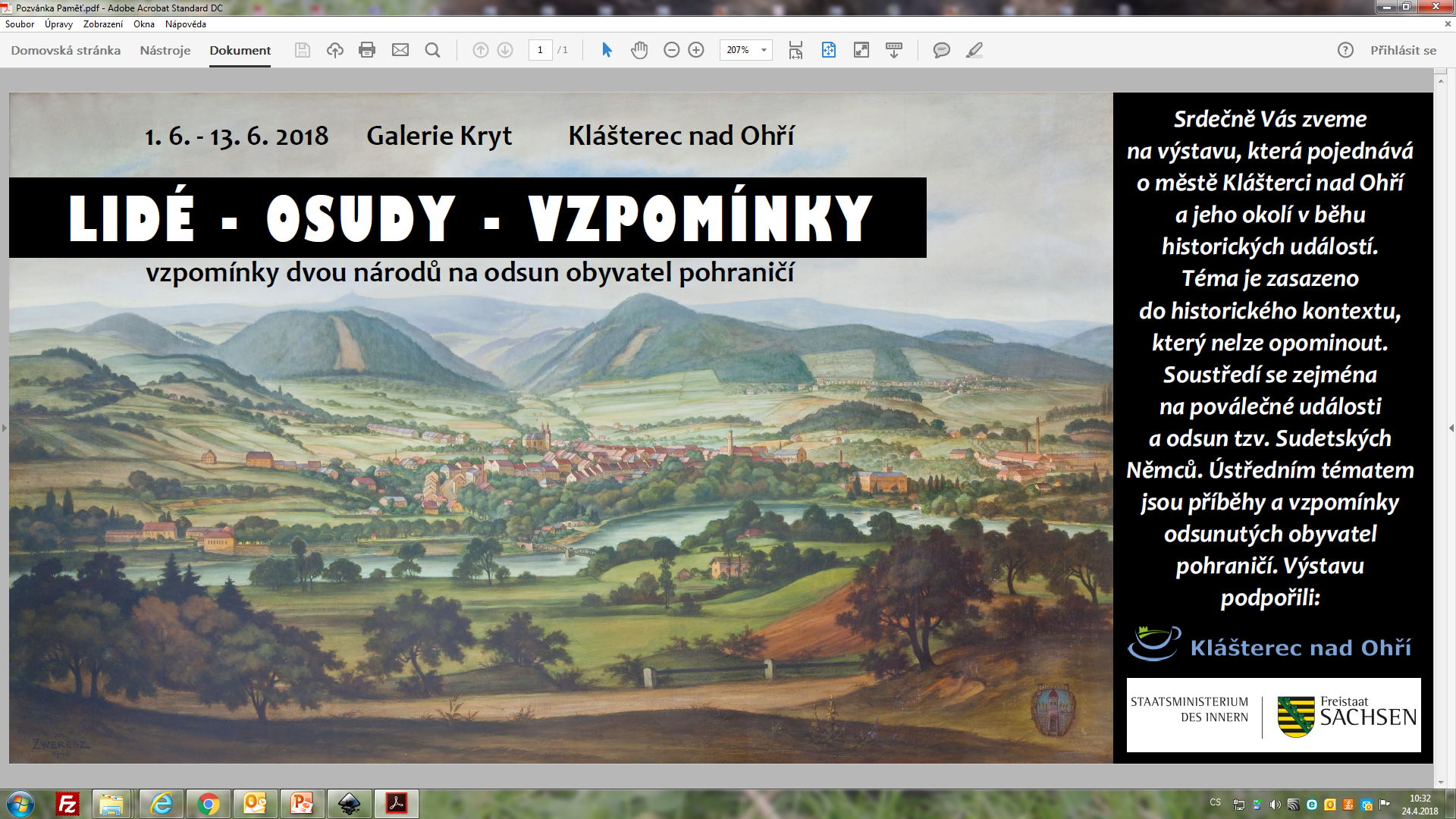 24.4.2018
Sochy ze sympozia 2016

darovány do příspěvkových organizací města
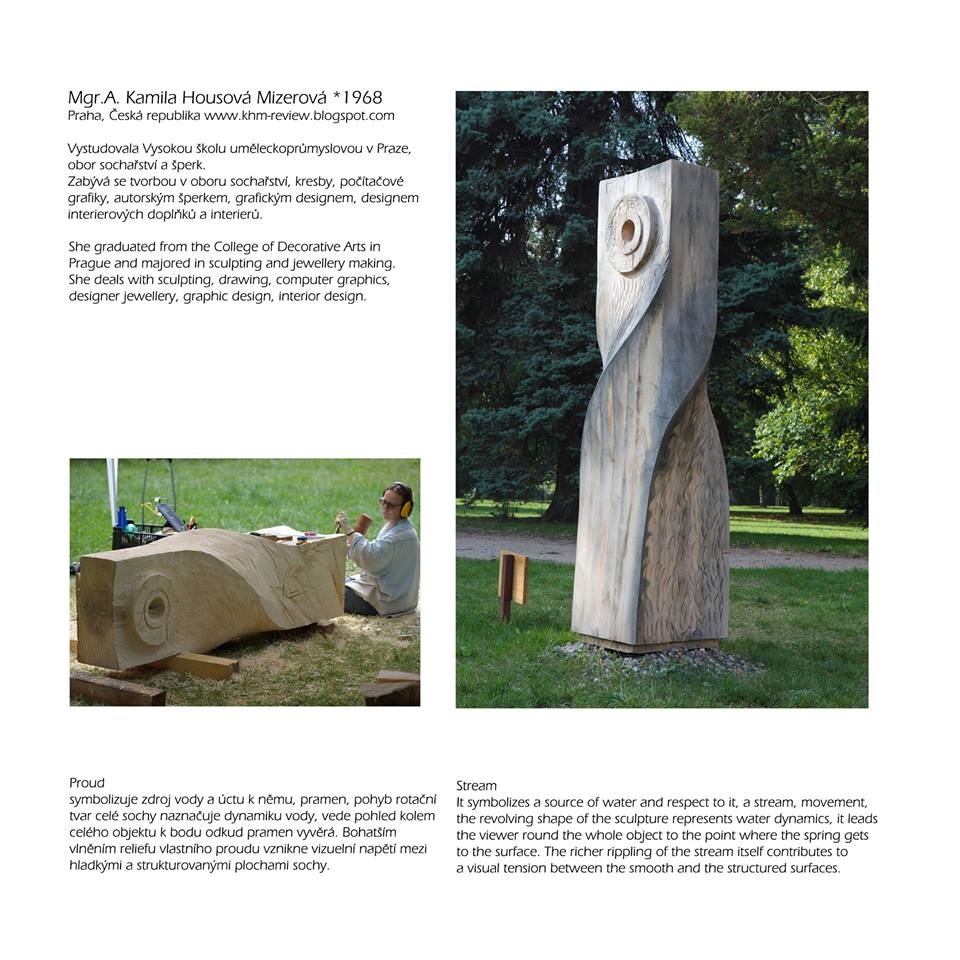 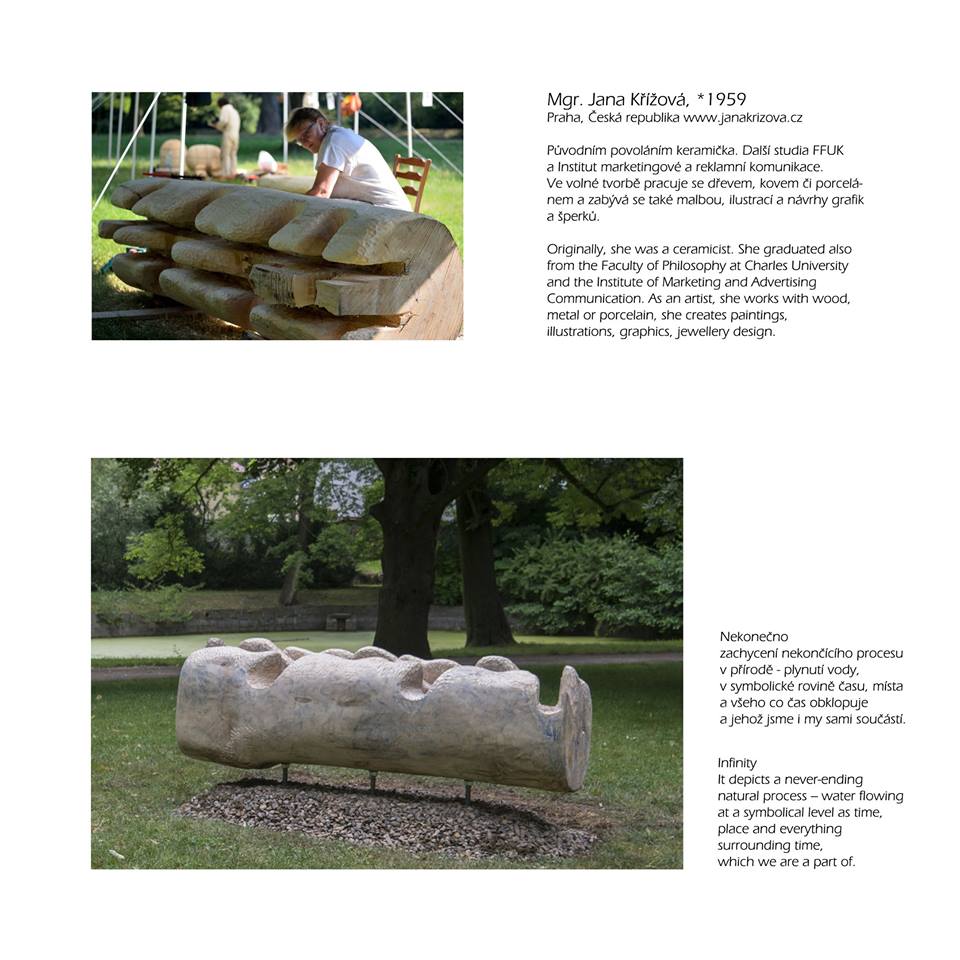 24.4.2018
Odbor sociálních věcí, školství a sportu

Mgr. Lenka Kodytková
radní pro školství
24.4.2018
ŠKOLSTVÍ

Zápis do prvních tříd ZŠ
K zápisu se dostavilo 166 dětí, z toho je 24 odkladů školní docházky. Celkově bude otevřeno 6 prvních tříd a 1 třída přípravná.
		
Zápis do MŠ			  
3. a 4. května, do povinného předškolního vzdělávání nastoupí předběžně 109 dětí.
24.4.2018
Mateřská škola

5. ročník výtvarné výstavy „Jak to vidí děti“ – téma Naše město
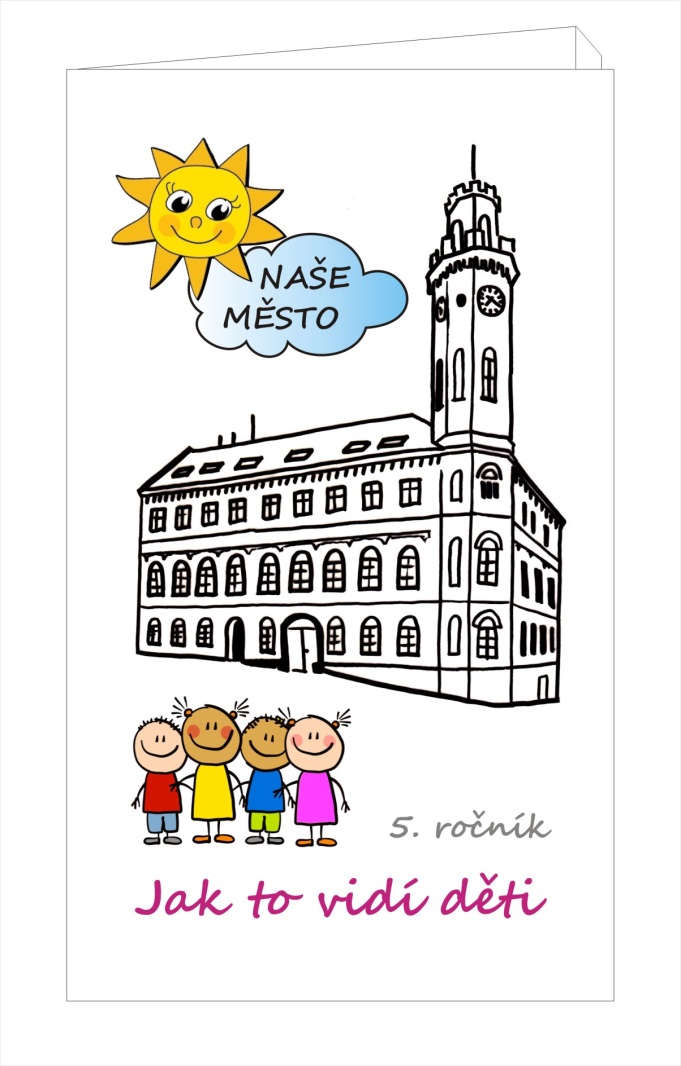 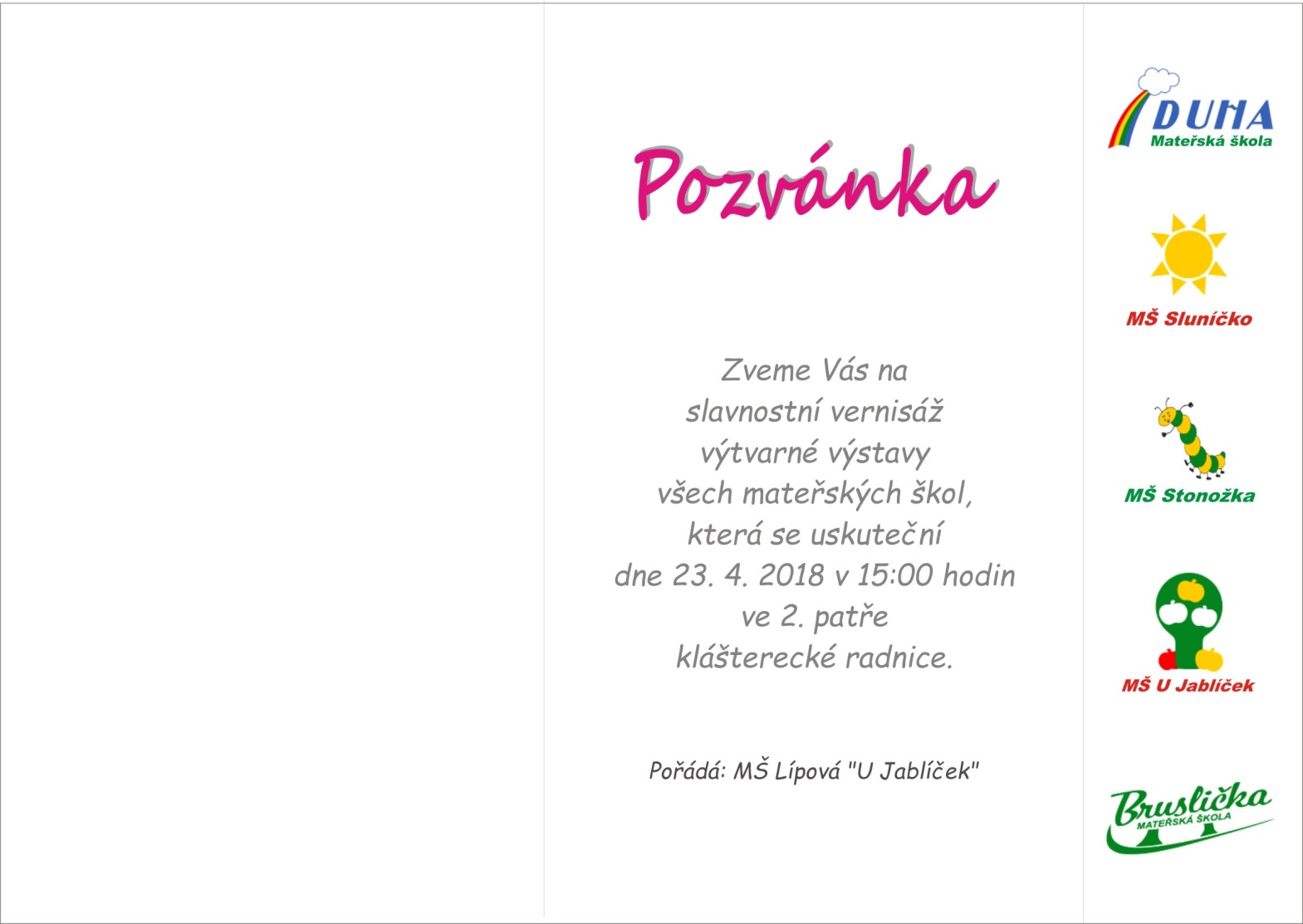 24.4.2018
ZŠ Školní

Dne 28. 3. 2018 Mgr. Doris Homolková obdržela medaili MŠMT II. stupně
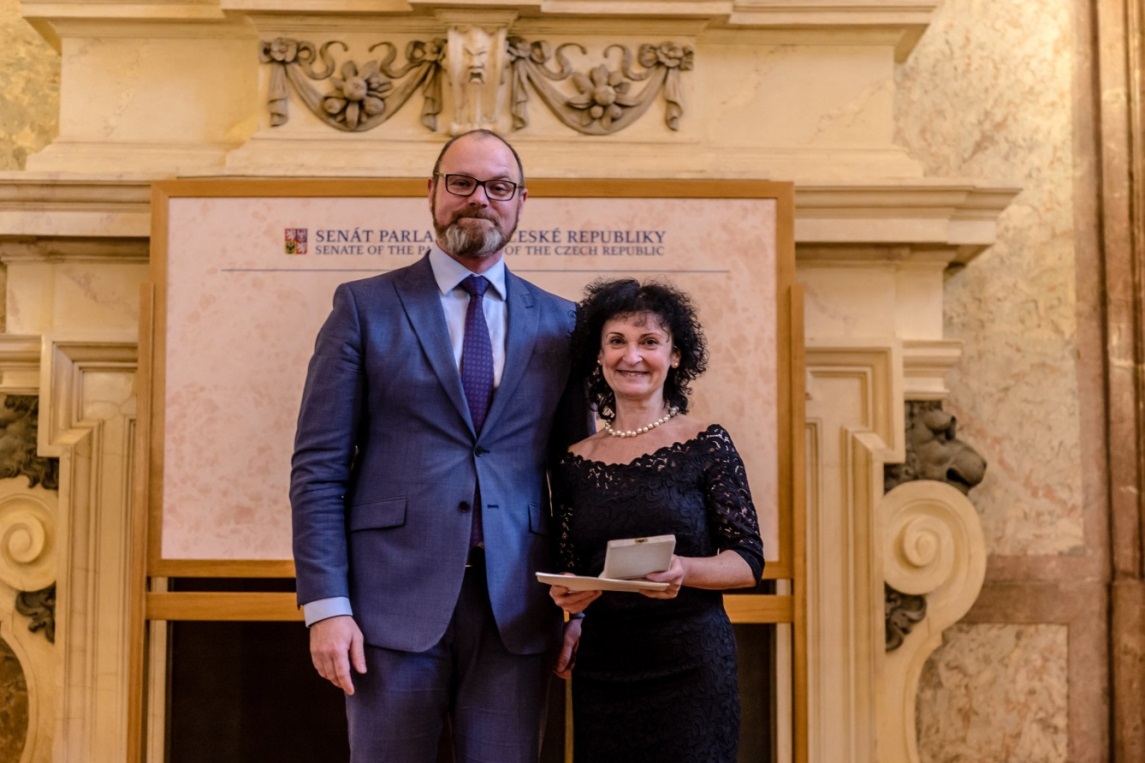 24.4.2018
ZŠ Školní

Žáci II. stupně se 17.4. seznámili s technikami sebeobrany
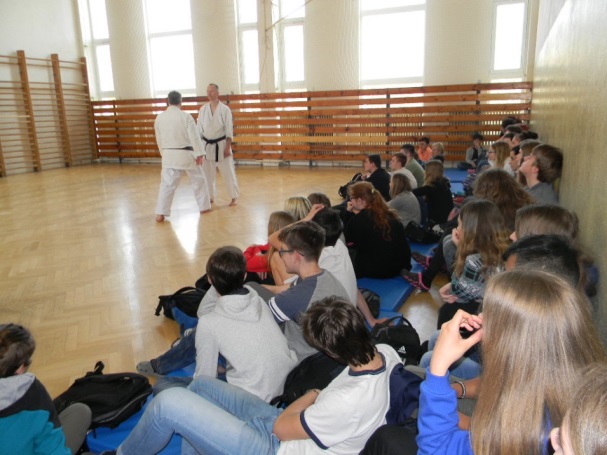 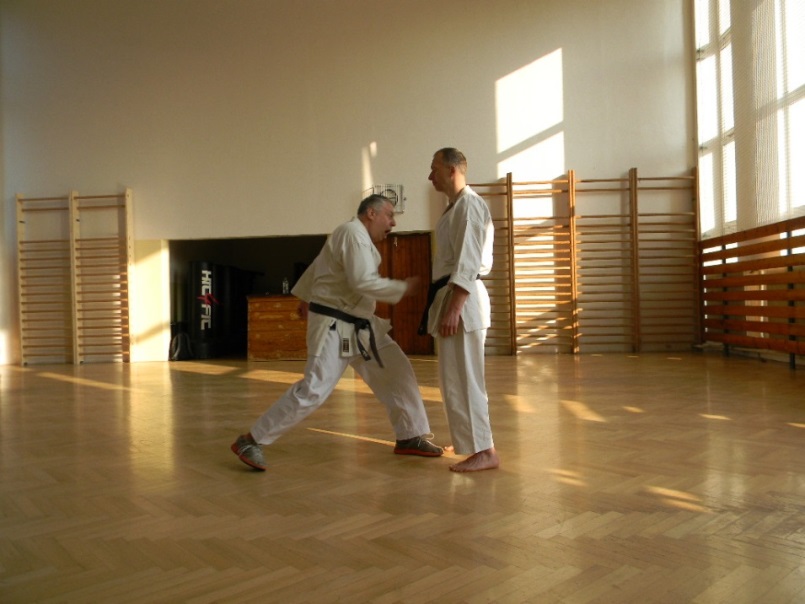 24.4.2018
ZŠ Petlérská a Krátká

Noc s Andersenem
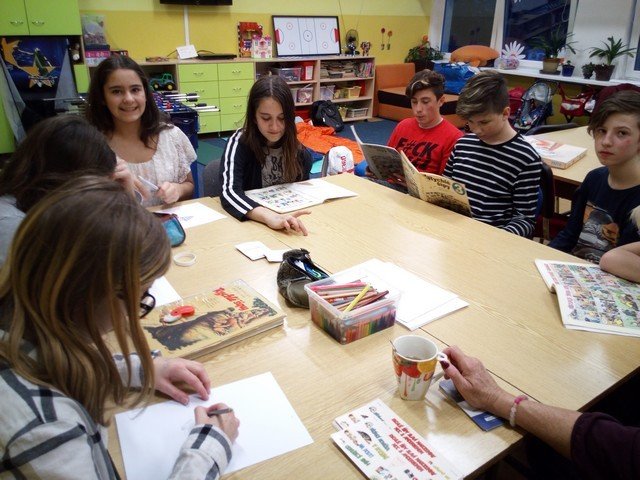 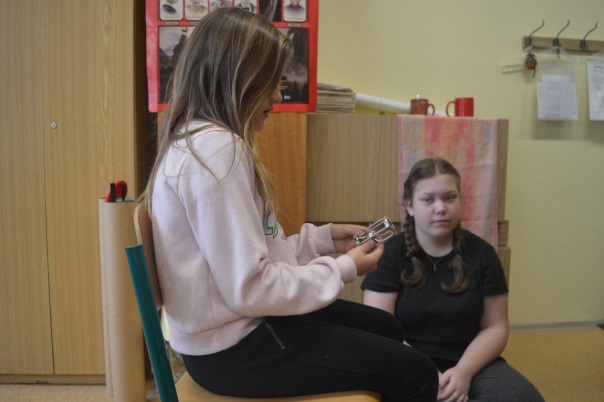 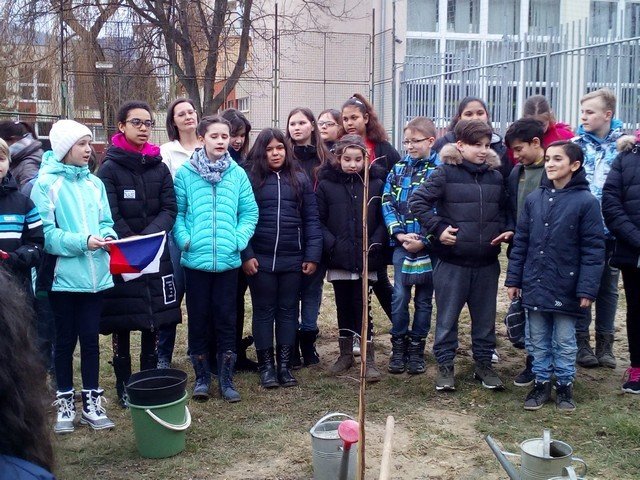 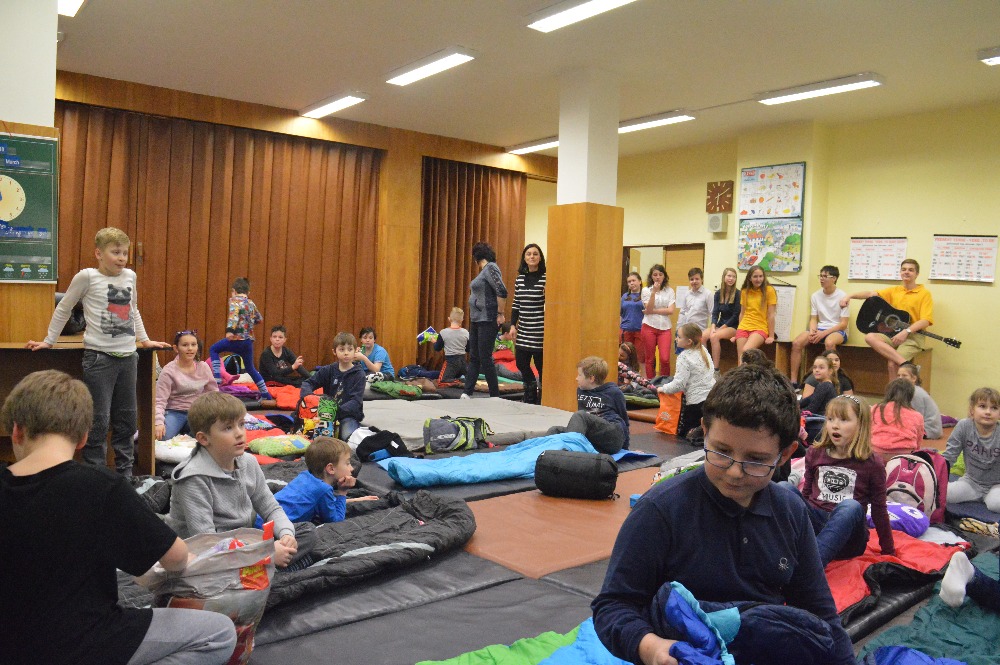 24.4.2018
ZŠ Krátká

Účast 2 šestičlenných týmů v přírodovědné soutěži Zlatý list – 13. a 16. místo
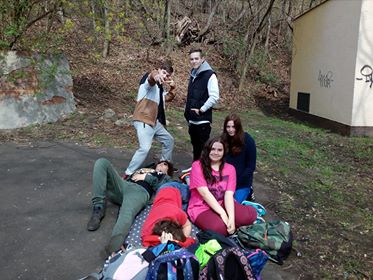 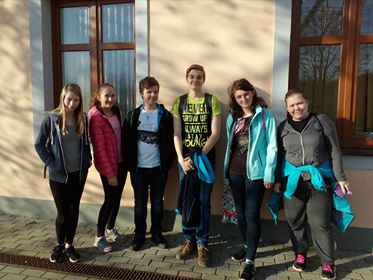 24.4.2018
ZŠ Petlérská

S pohádkou do školy
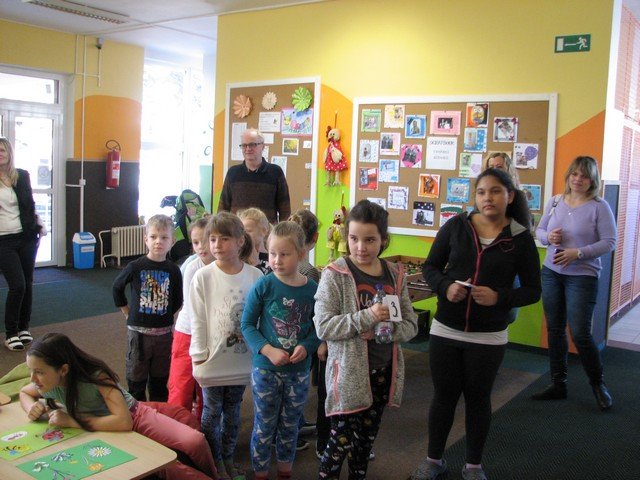 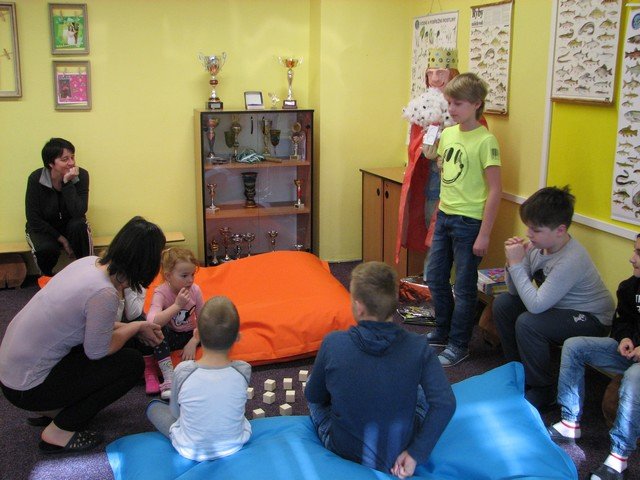 24.4.2018
ZŠ Petlérská

Jarní přehlídka tvořivosti
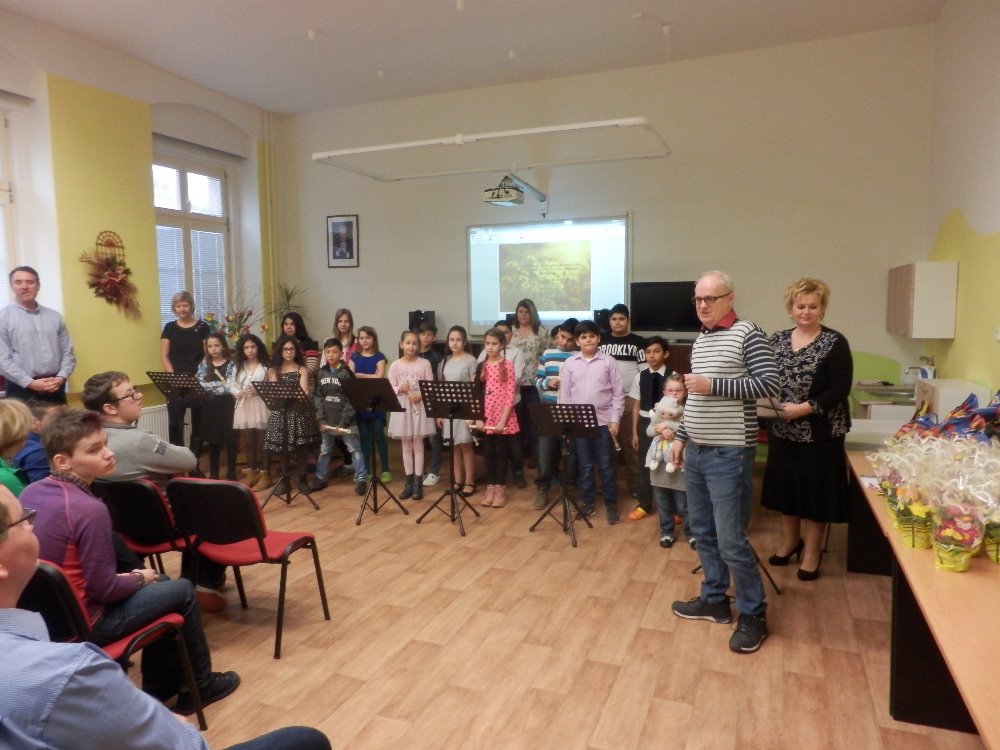 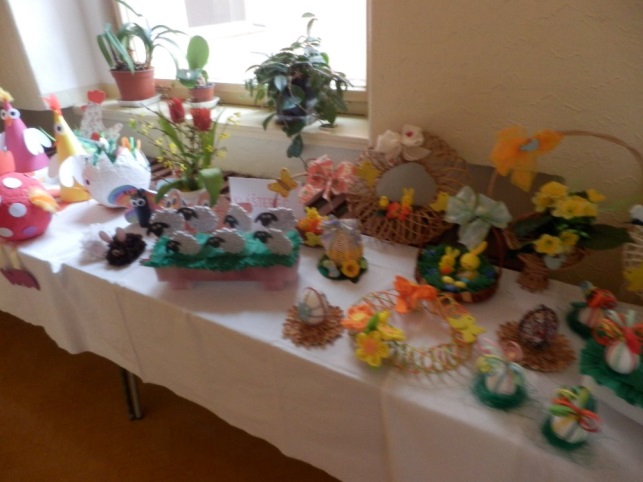 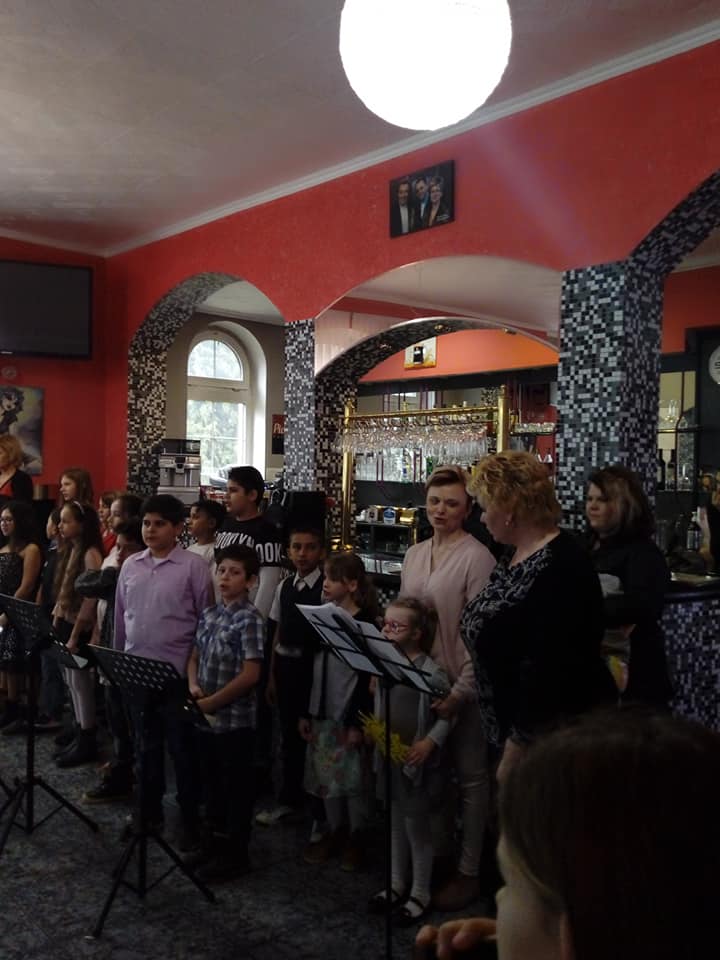 24.4.2018
ZŠ Petlérská
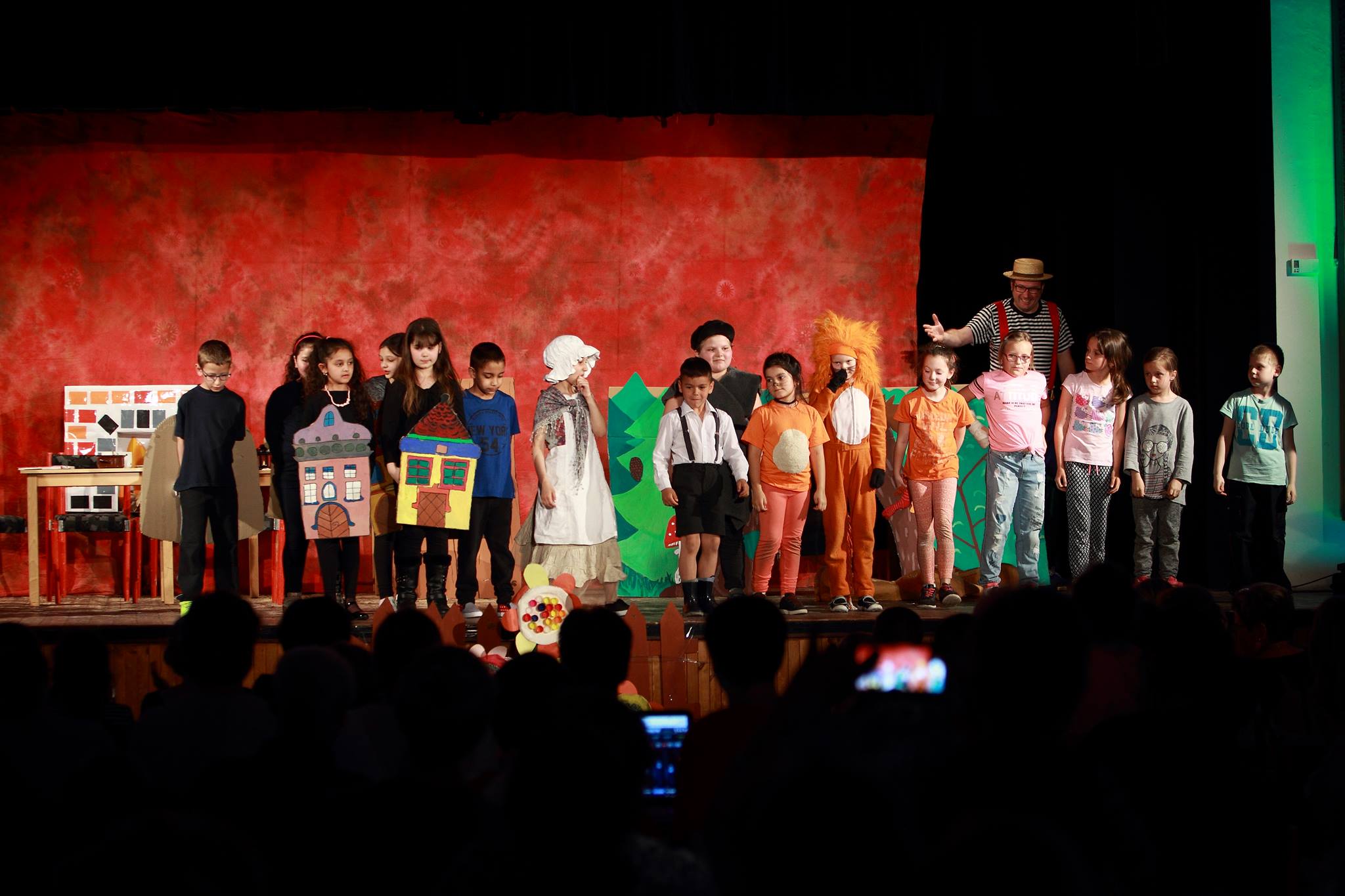 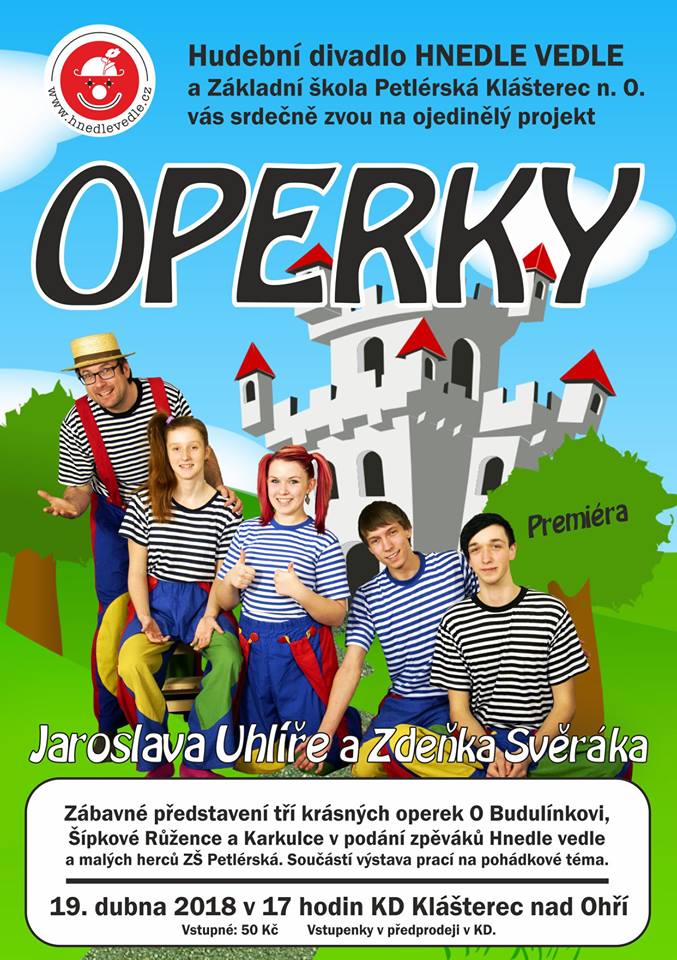 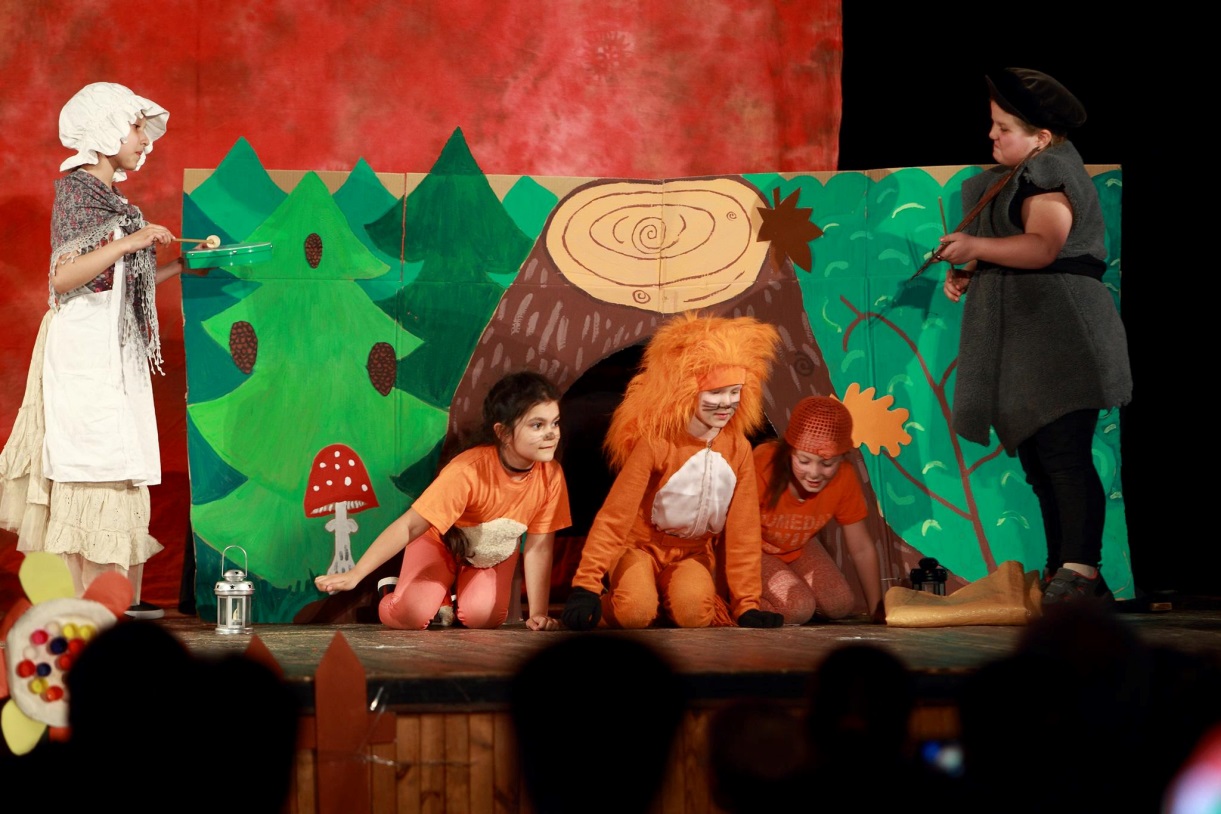 24.4.2018
Městský ústav sociálních služeb

Kaple



Centrální koupelna
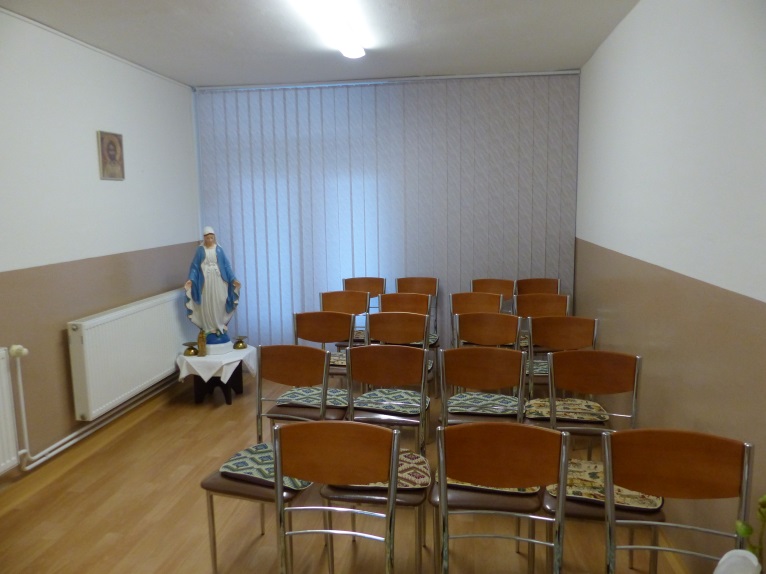 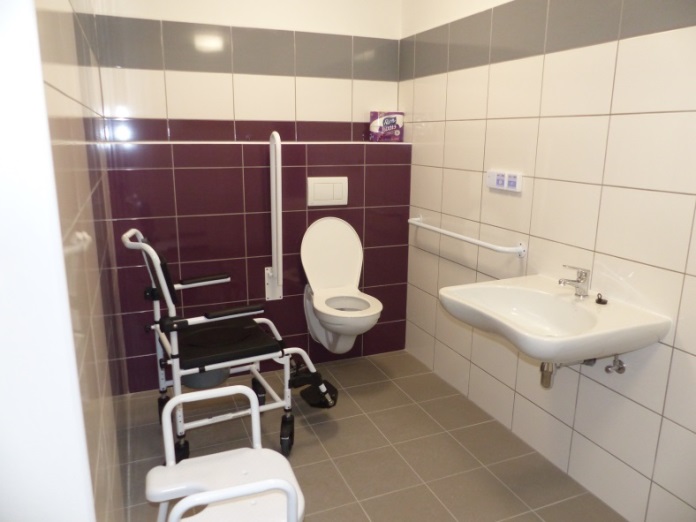 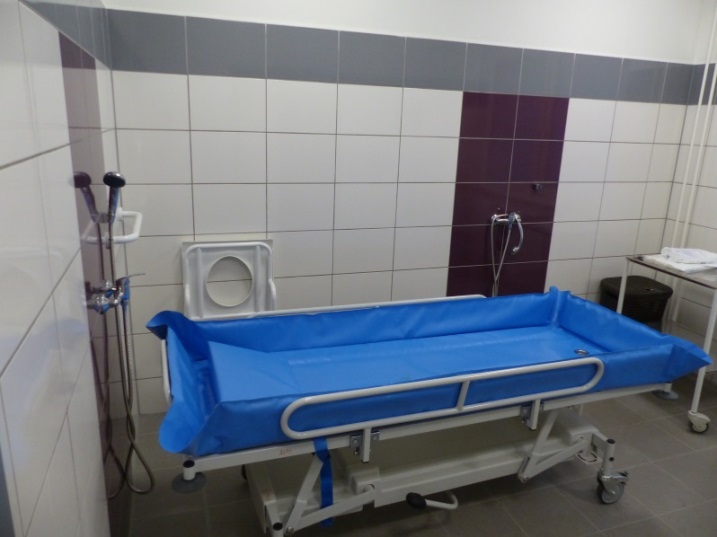 24.4.2018
Městský ústav sociálních služeb

Dne 7.3. 2018 proběhlo MDŽ za účasti pana starosty
Dne 16. 3. 2018 Josefovská za účasti pana místostarosty
Dne 22. 3. 2018 navštívili naši klienti kino Egerie - film Zoufalé ženy dělají zoufalé věci
Dne 27. 3. proběhl Velikonoční jarmark
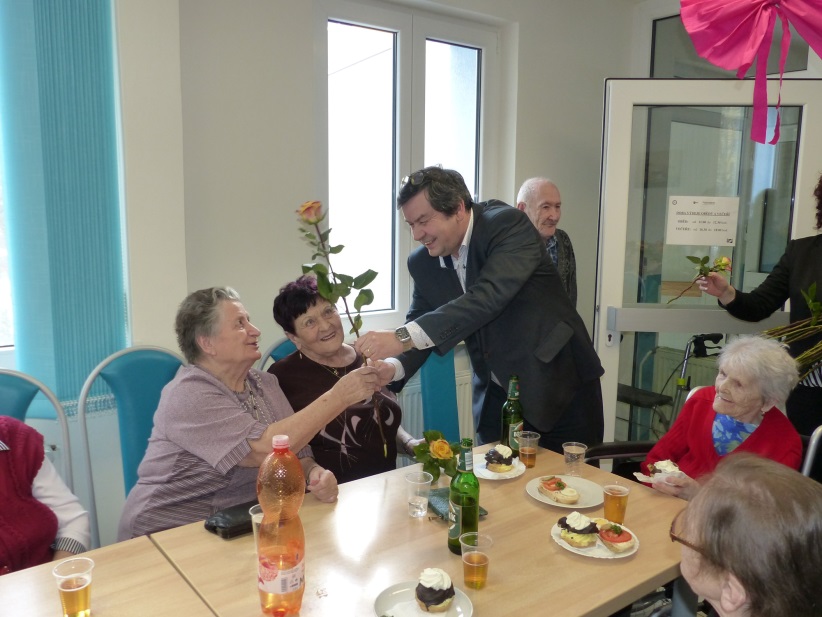 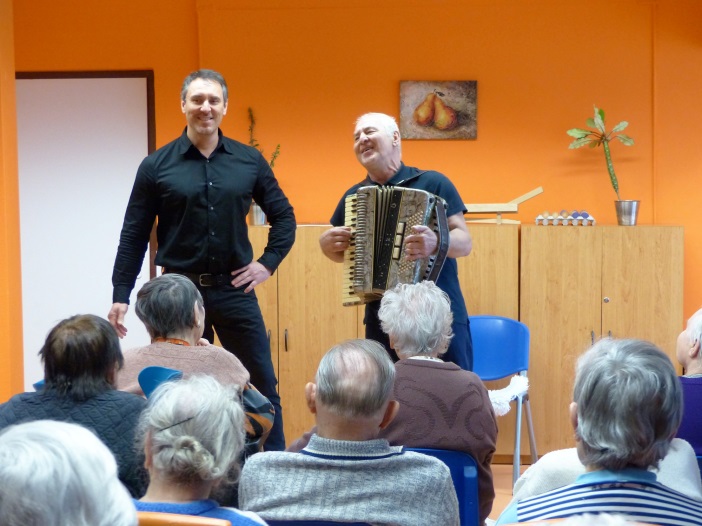 24.4.2018
Sbírka použitého ošacení

Ve spolupráci s Diakonií Broumov


Všem děkujeme
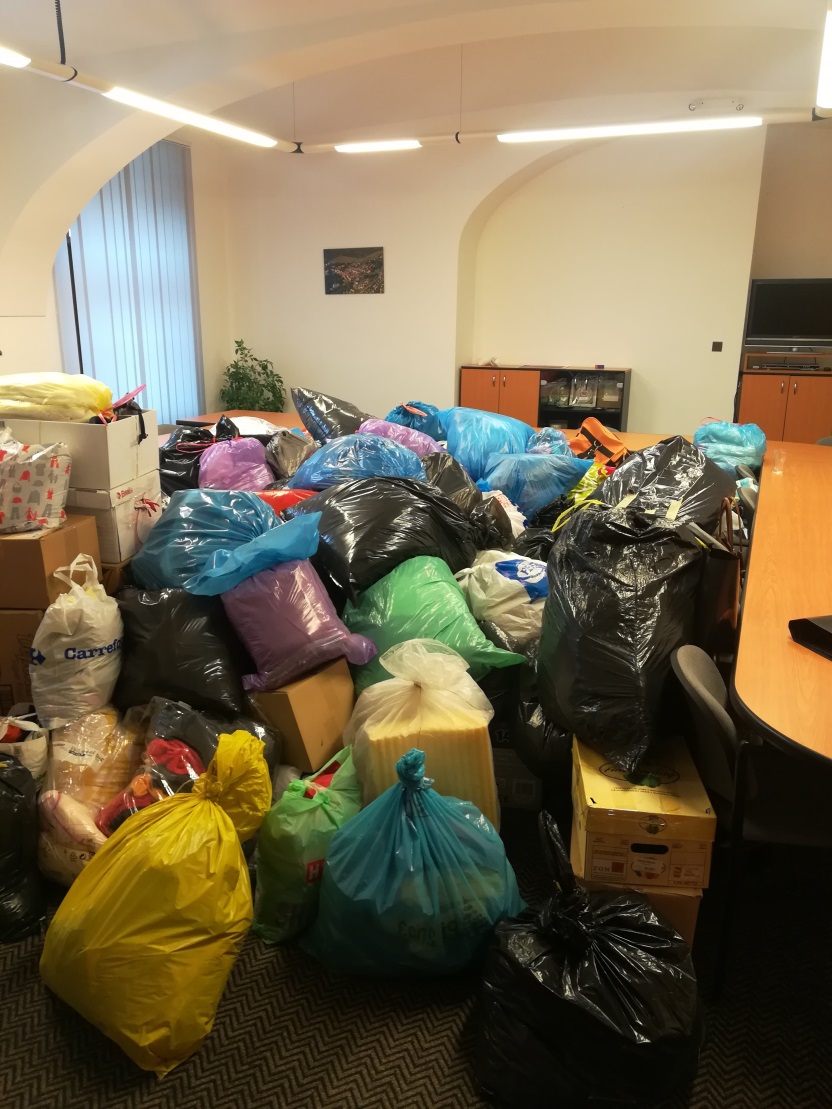 24.4.2018
Odbor místního hospodářství, 
dopravy a životního prostředí

Stanislav Pechouš
radní pro místní hospodářství
24.4.2018
Oprava altánů v lázeňském parku
Dřevěný altán v zadní části parku
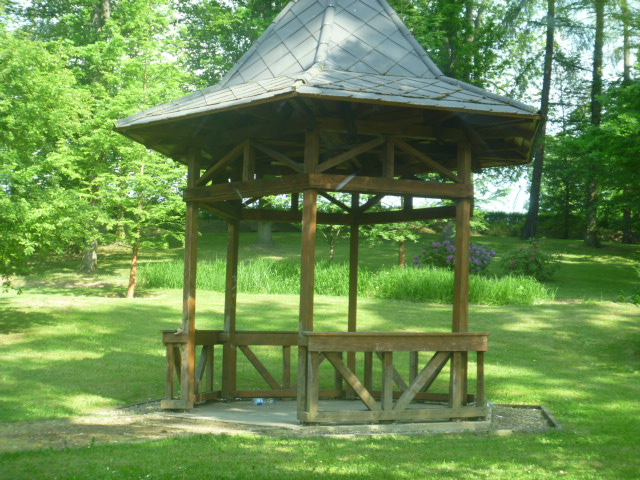 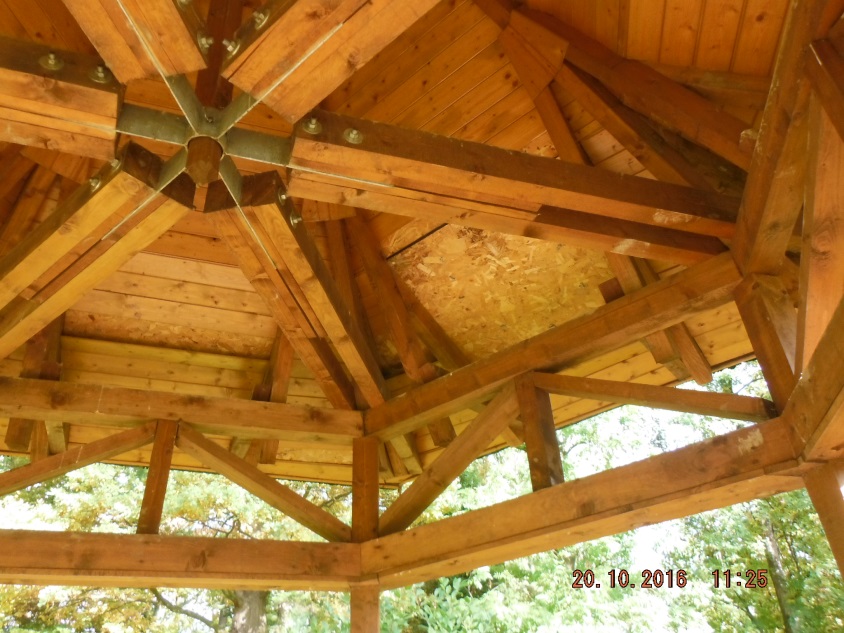 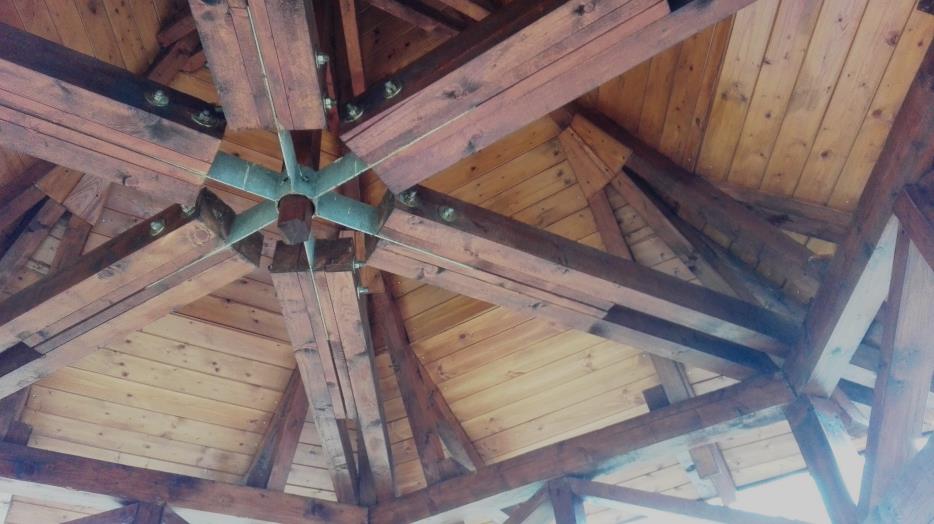 24.4.2018
Oprava altánů v lázeňském parku
Zděný altán v přední části parku
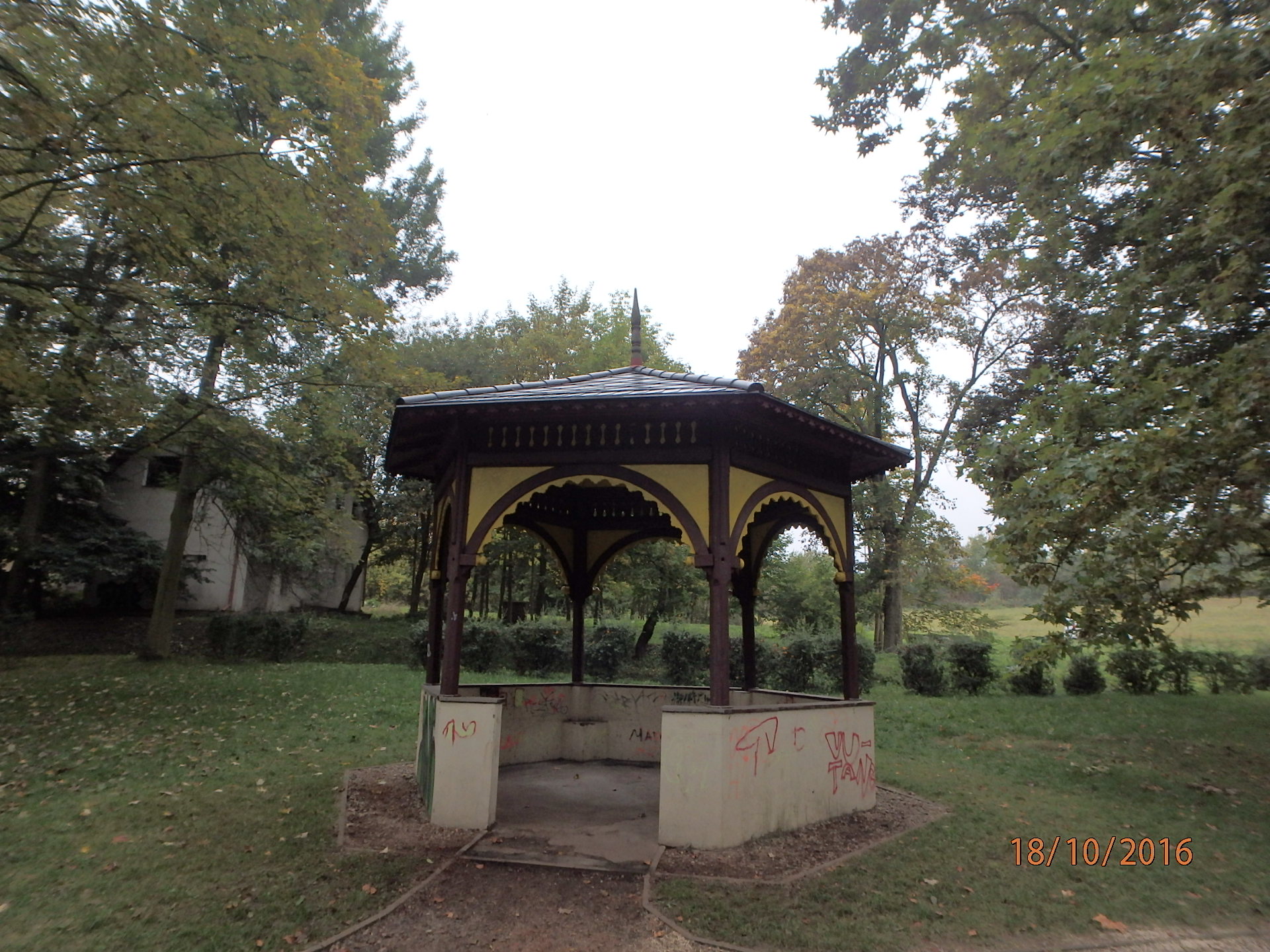 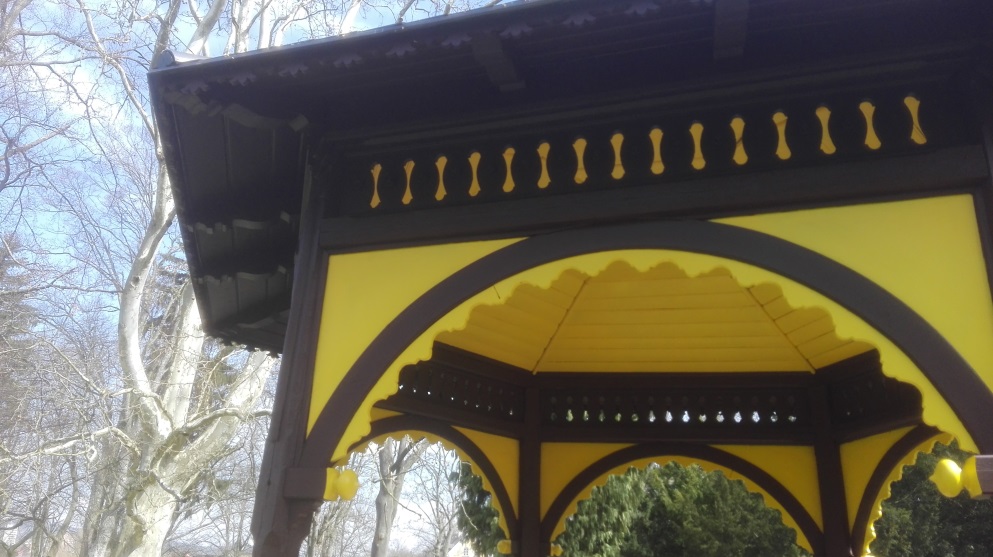 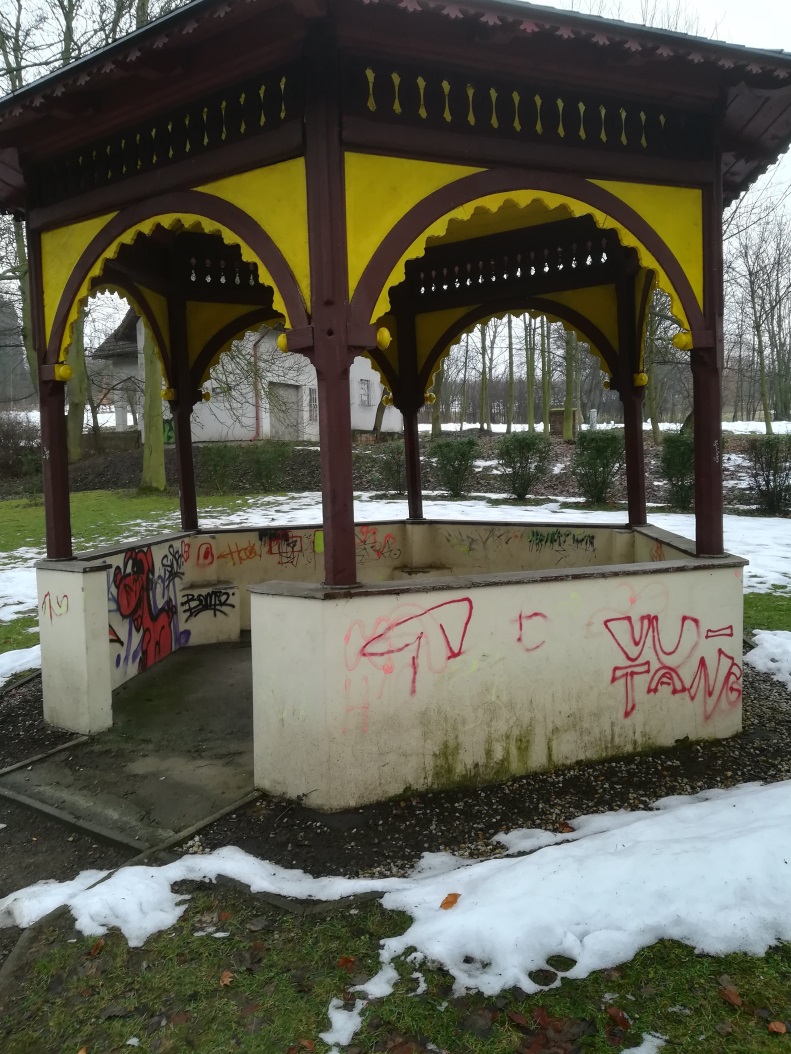 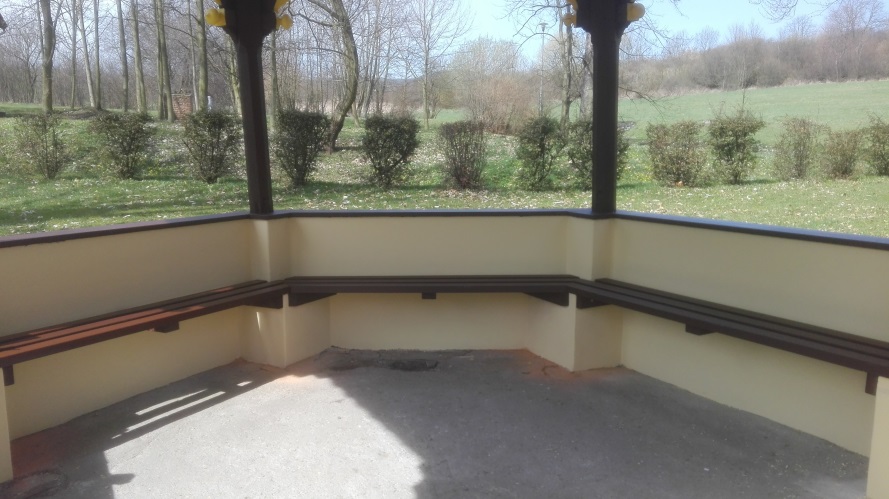 24.4.2018
Podpora kompostování
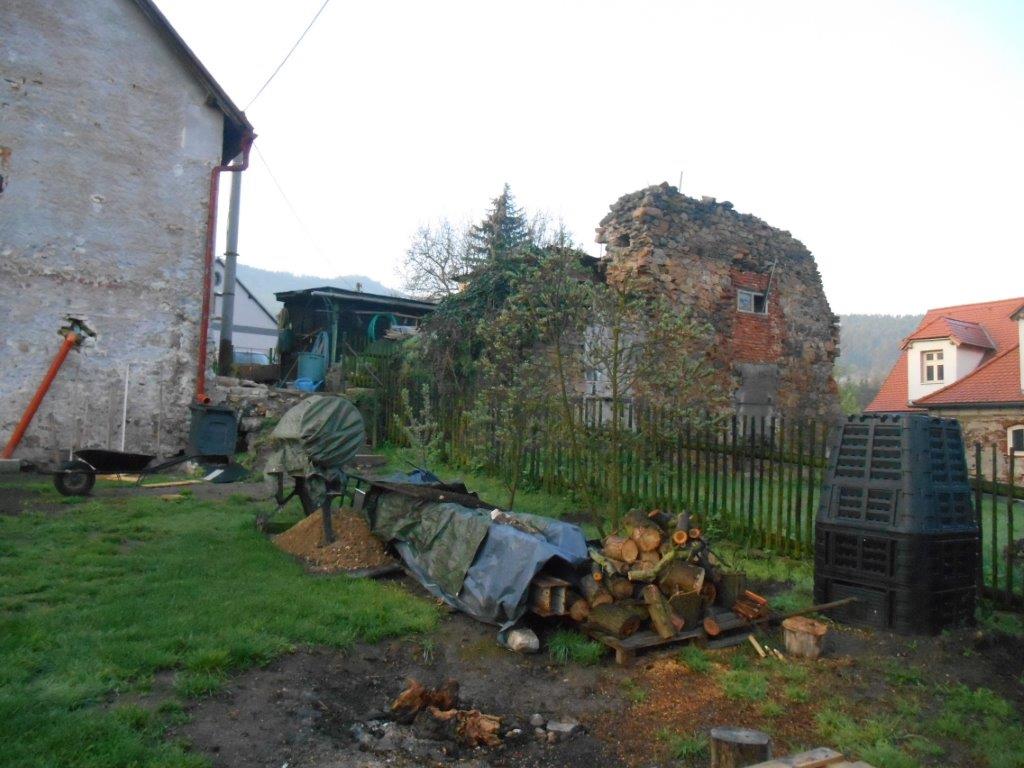 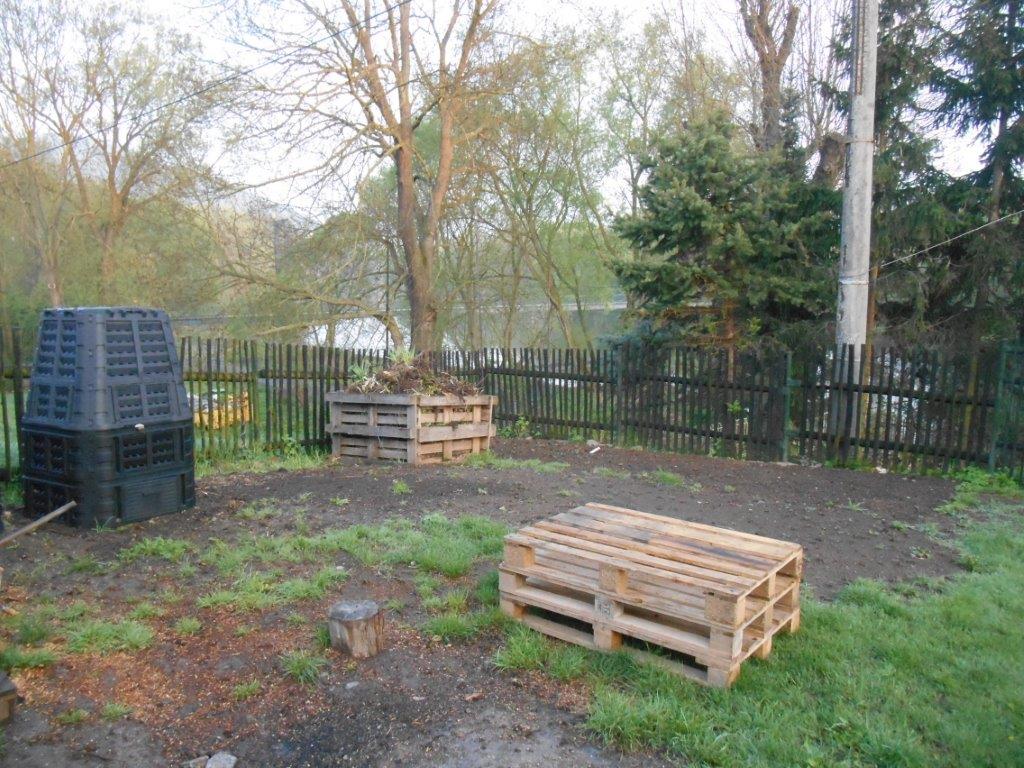 24.4.2018
Předsezónní práce v zámeckém parku
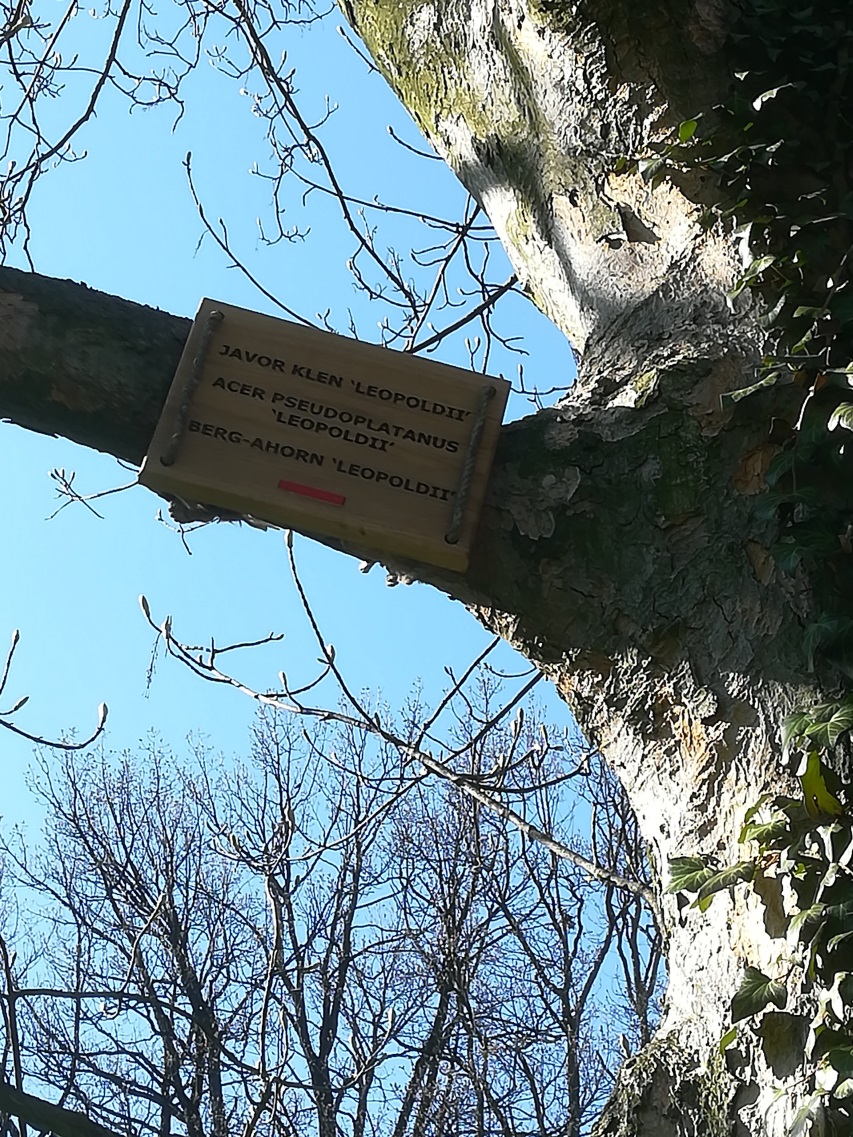 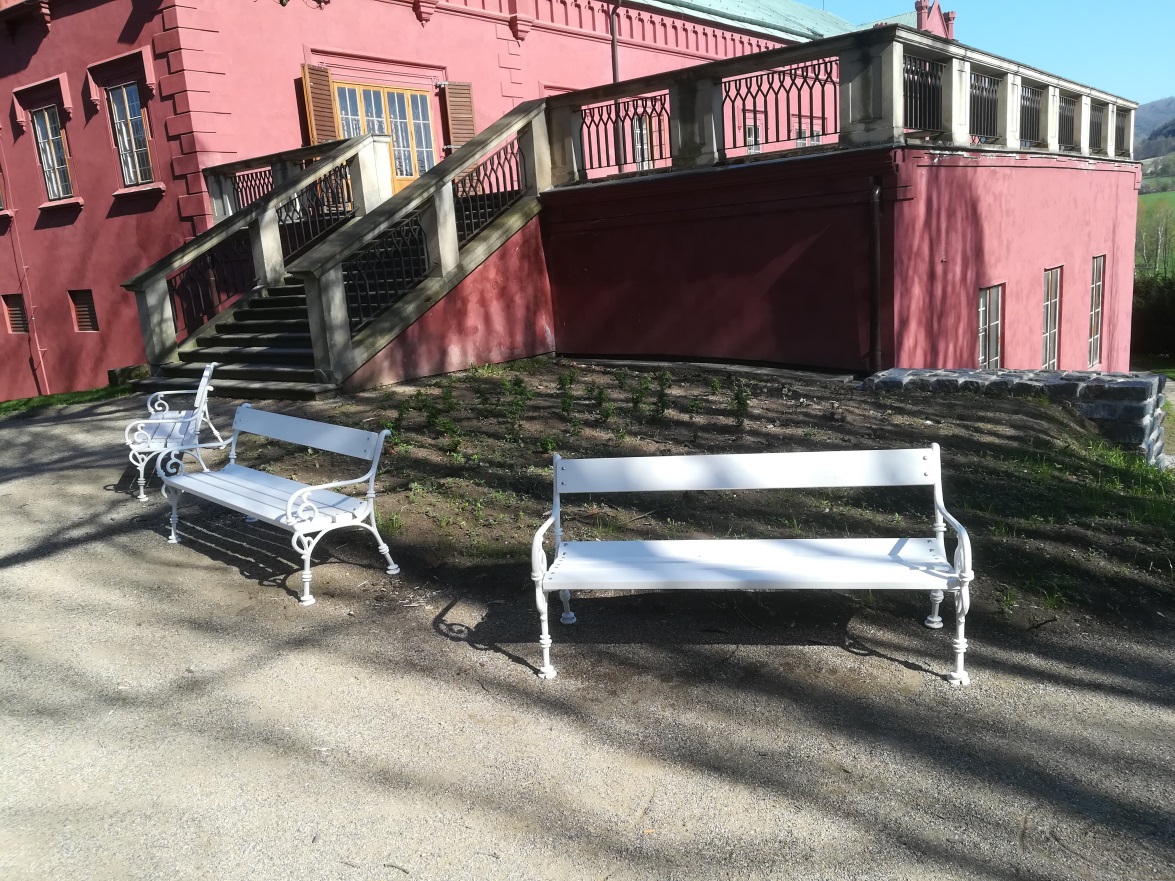 24.4.2018
Výměna sedáků na autobusových zastávkách
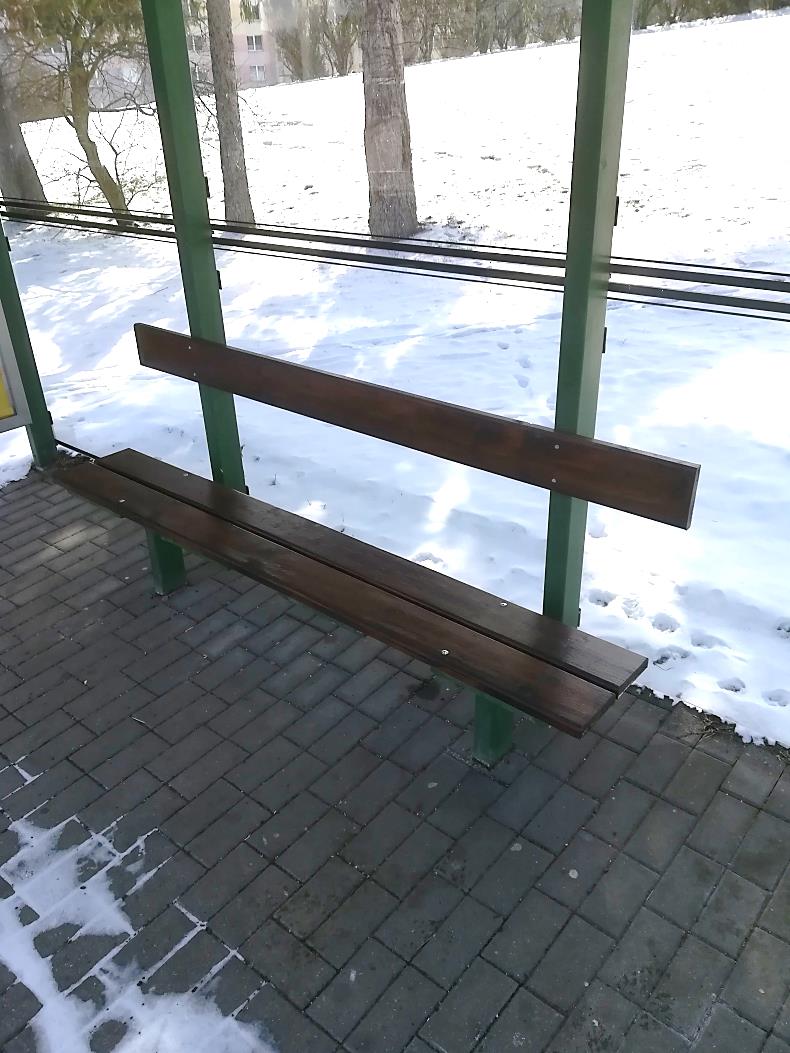 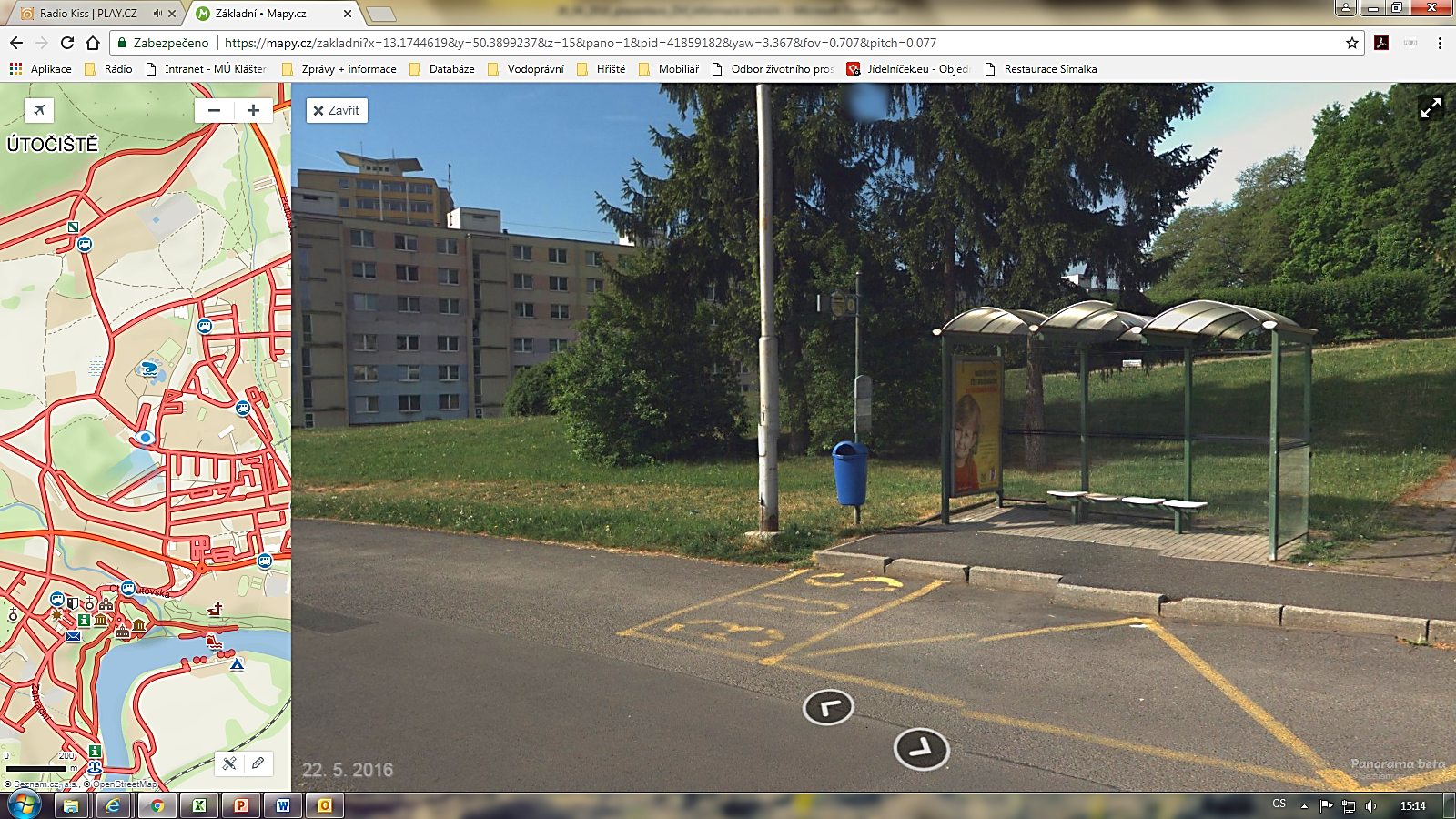 24.4.2018
Kontrola dopravního značení
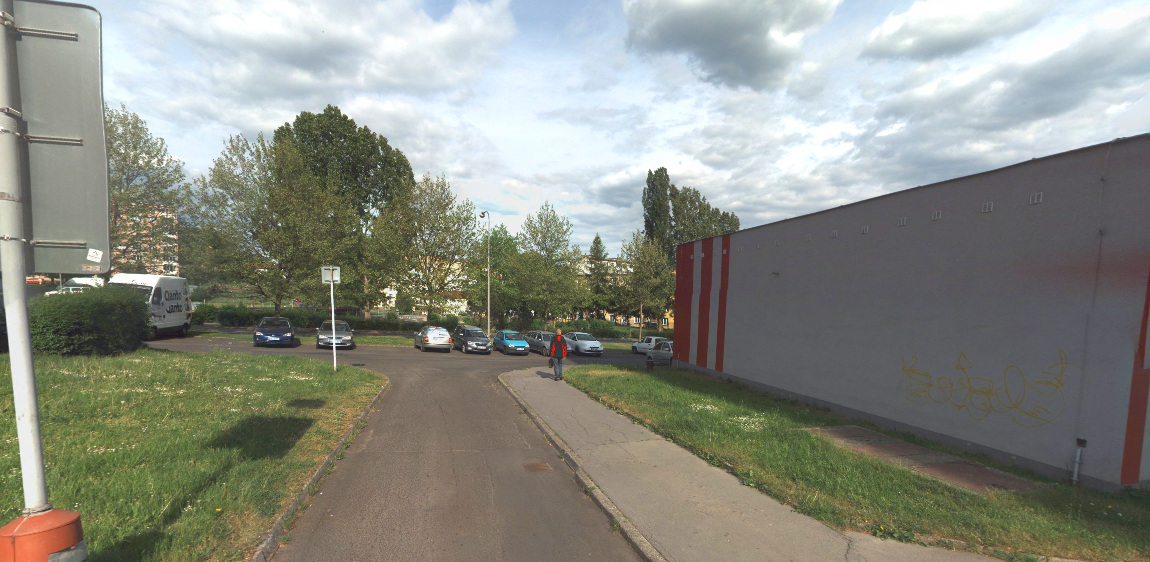 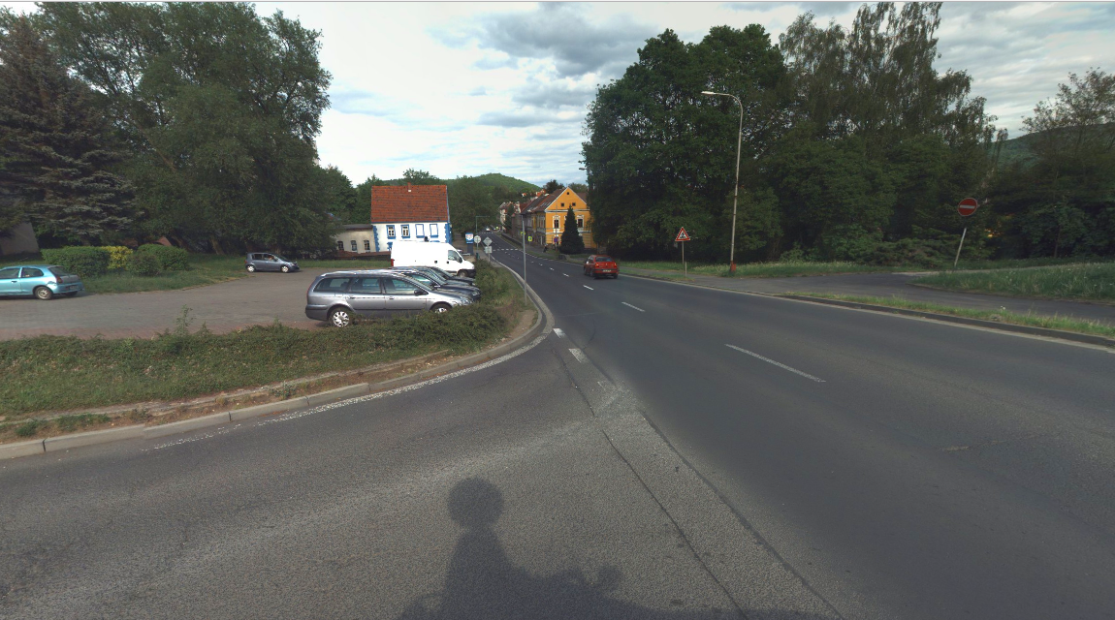 24.4.2018
Blokové čištění města
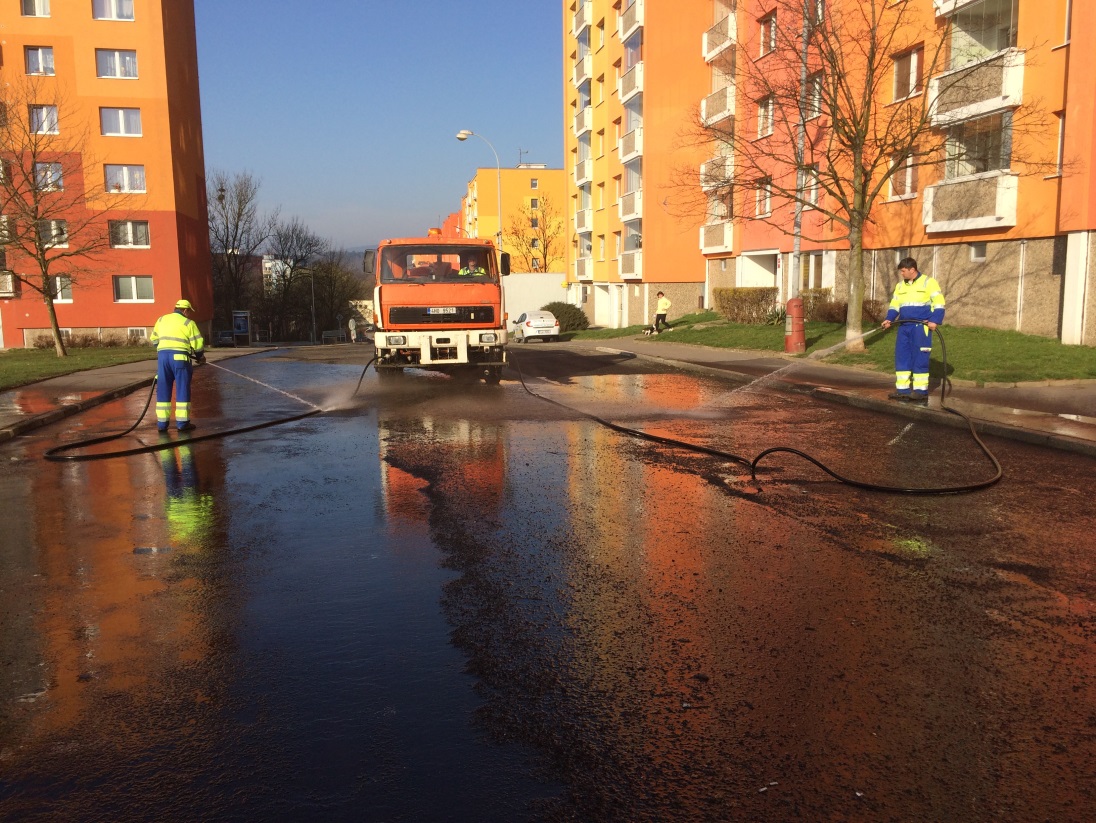 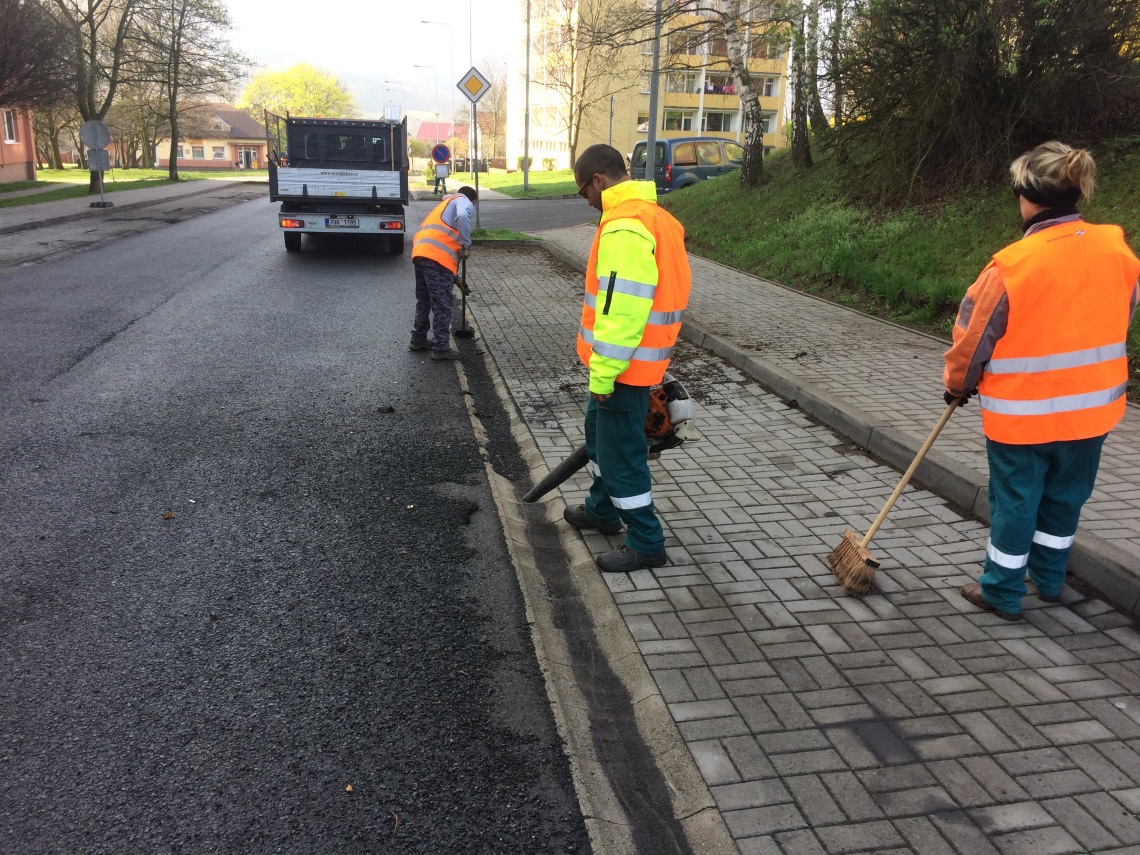 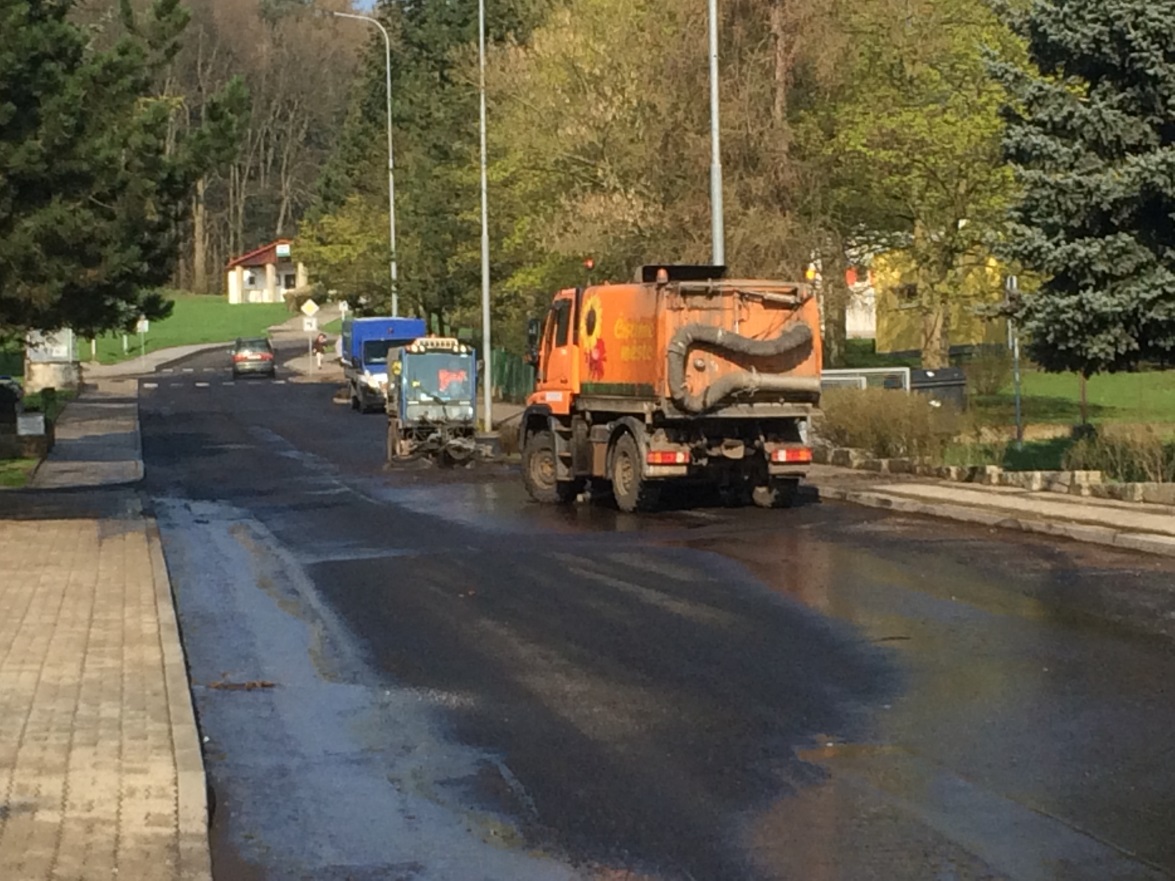 24.4.2018
Blokové čištění města
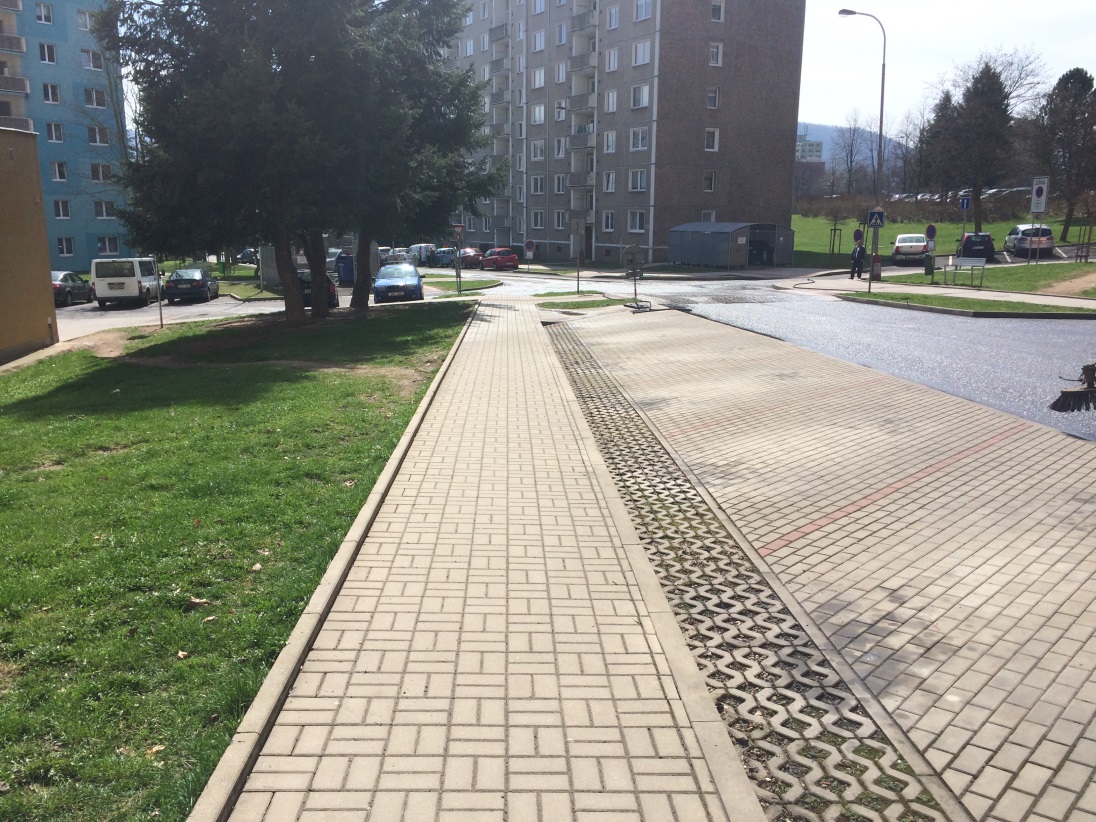 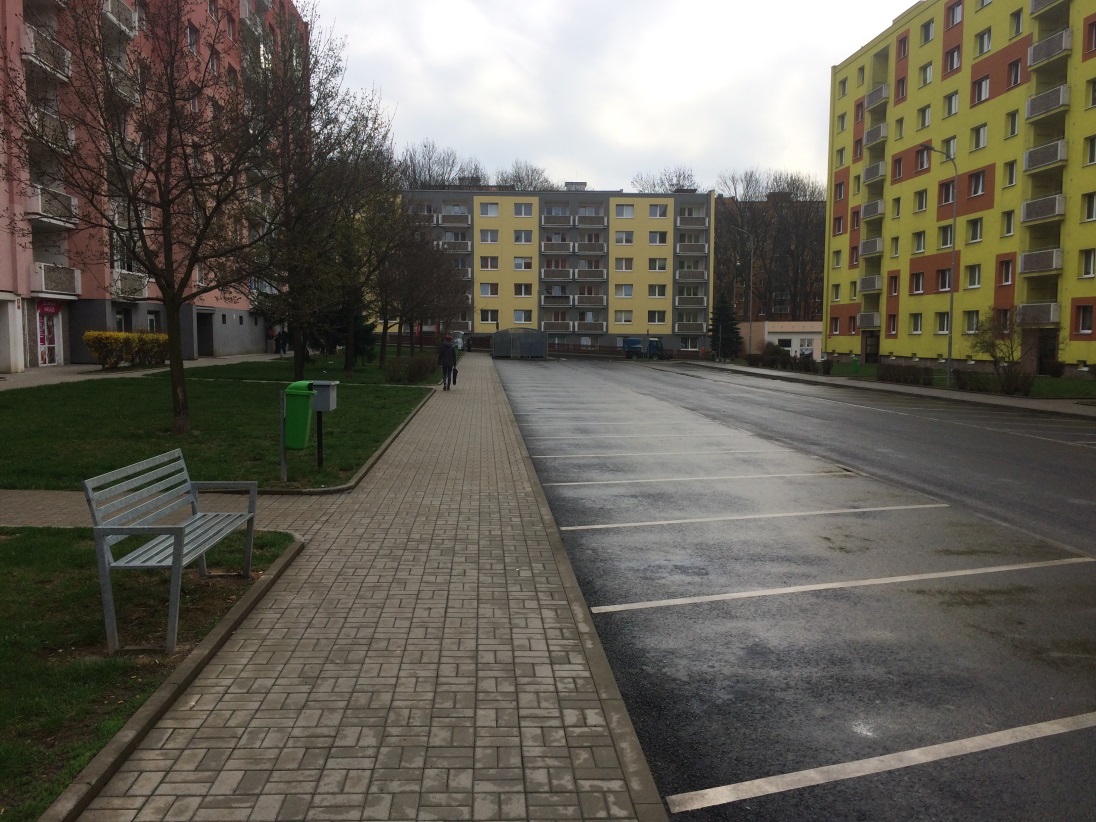 24.4.2018
Nátěr zastávek na autobusovém nádraží
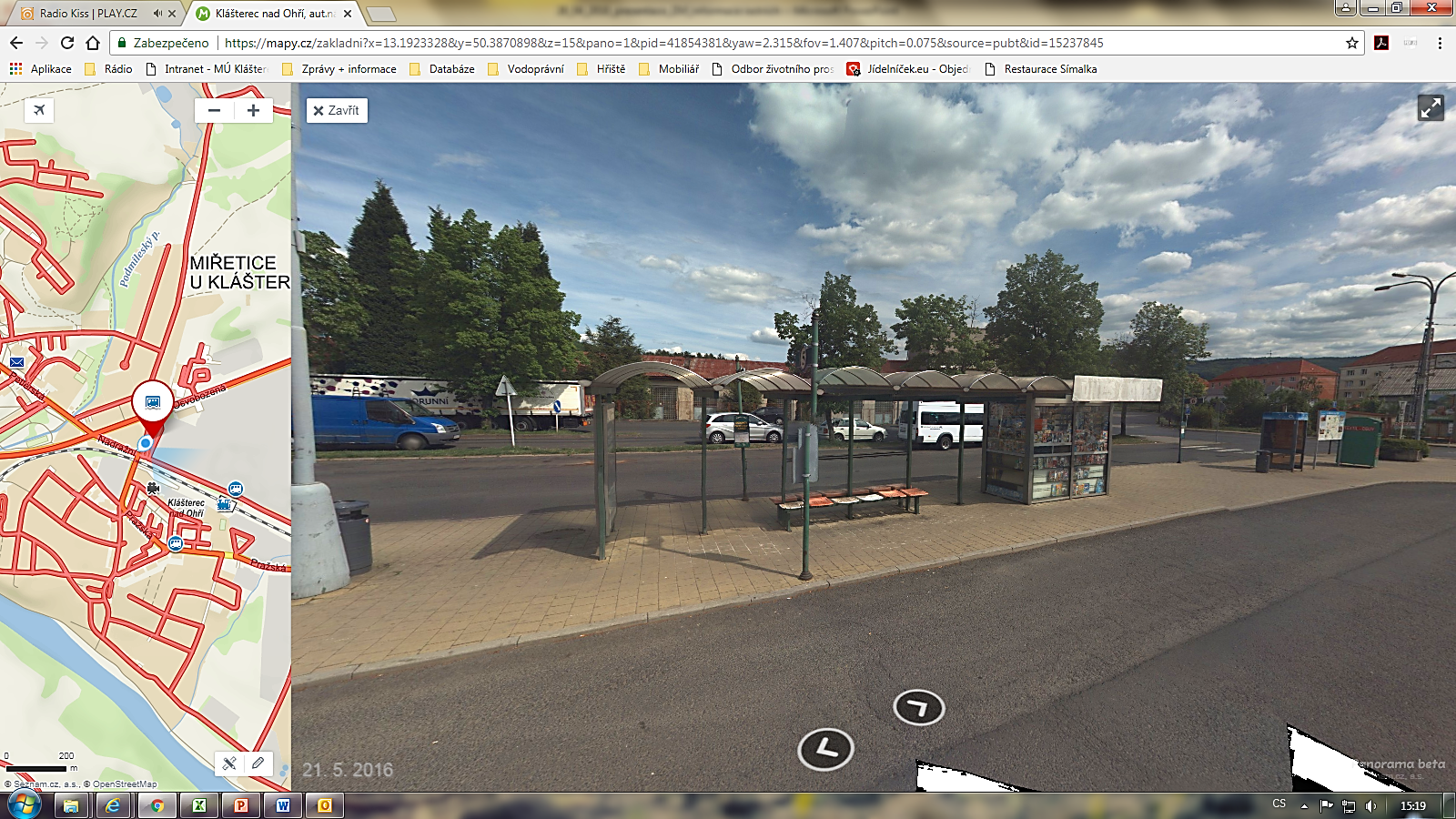 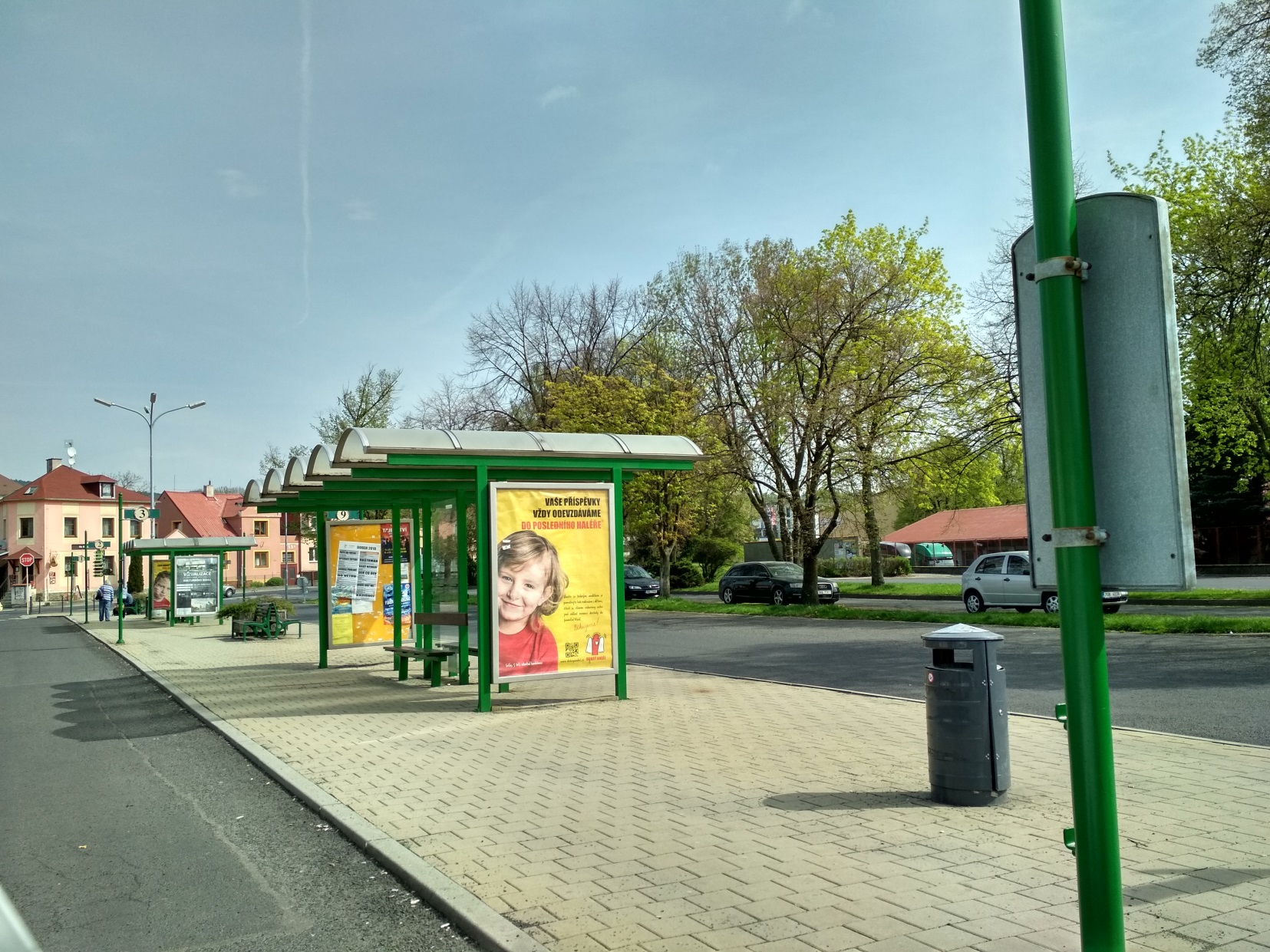 24.4.2018